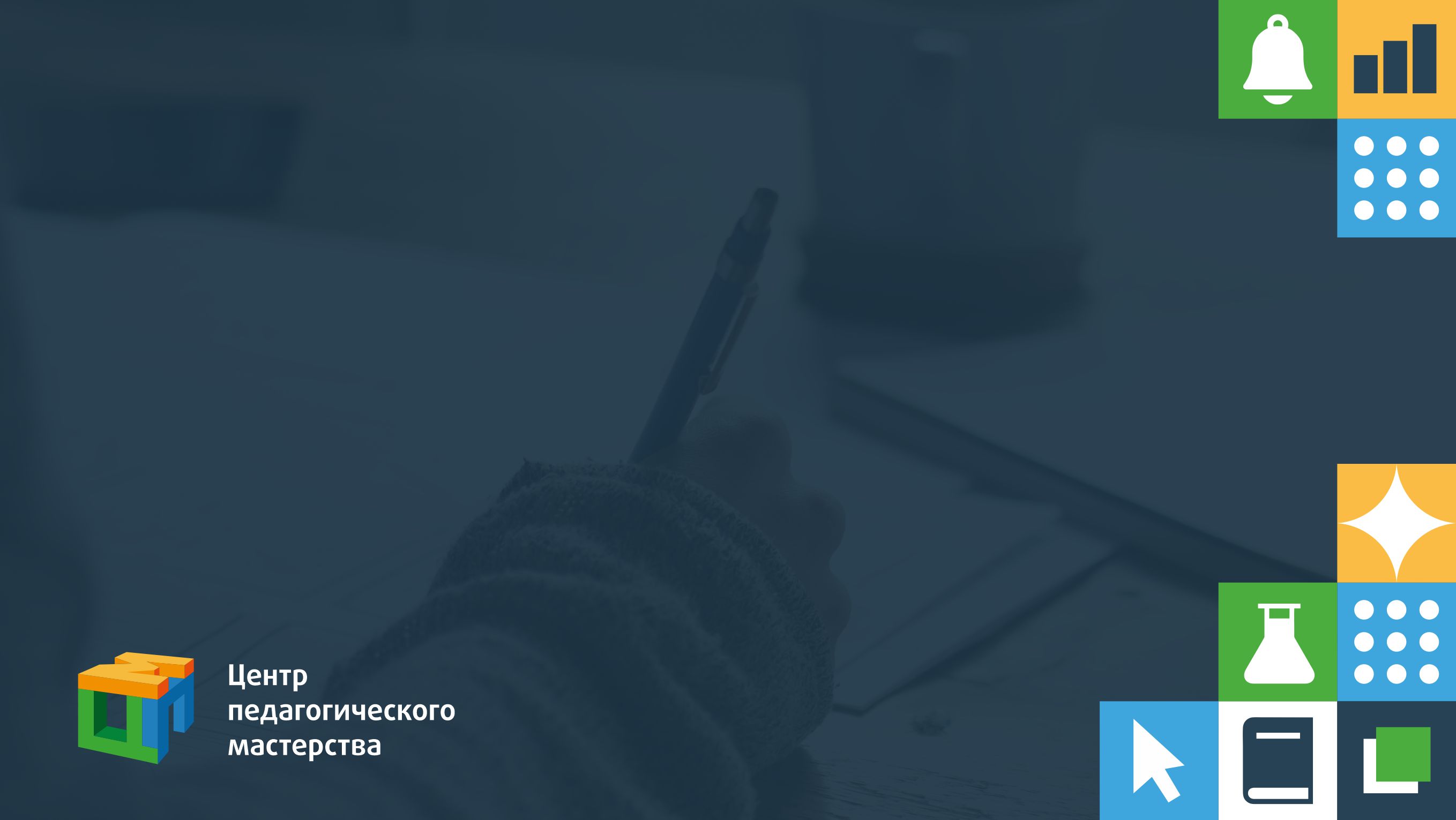 Что такое олимпиадыи зачем они нужны?
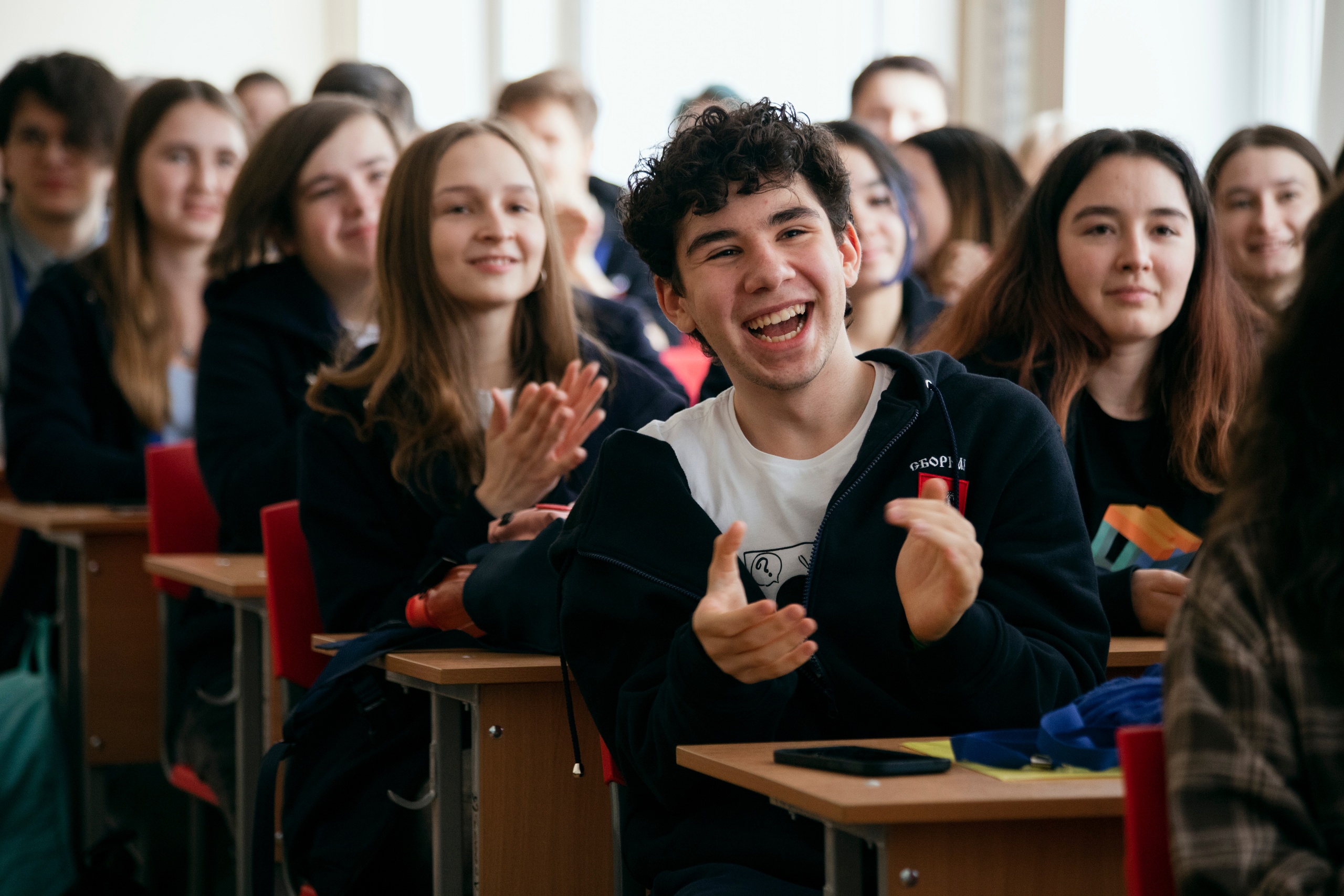 Поступить в желанный вуз, сдав ЕГЭ только по русскому языку и математике…
Создать свой дизайн-проект или спроектировать робота прямо во время тура…
Общаться с людьми, которые разделяюттвои ценности и интересы…
Получать финансовую поддержкуна протяжении всего обучения в вузе…
… — все это олимпиады
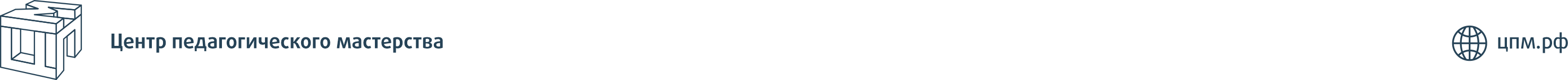 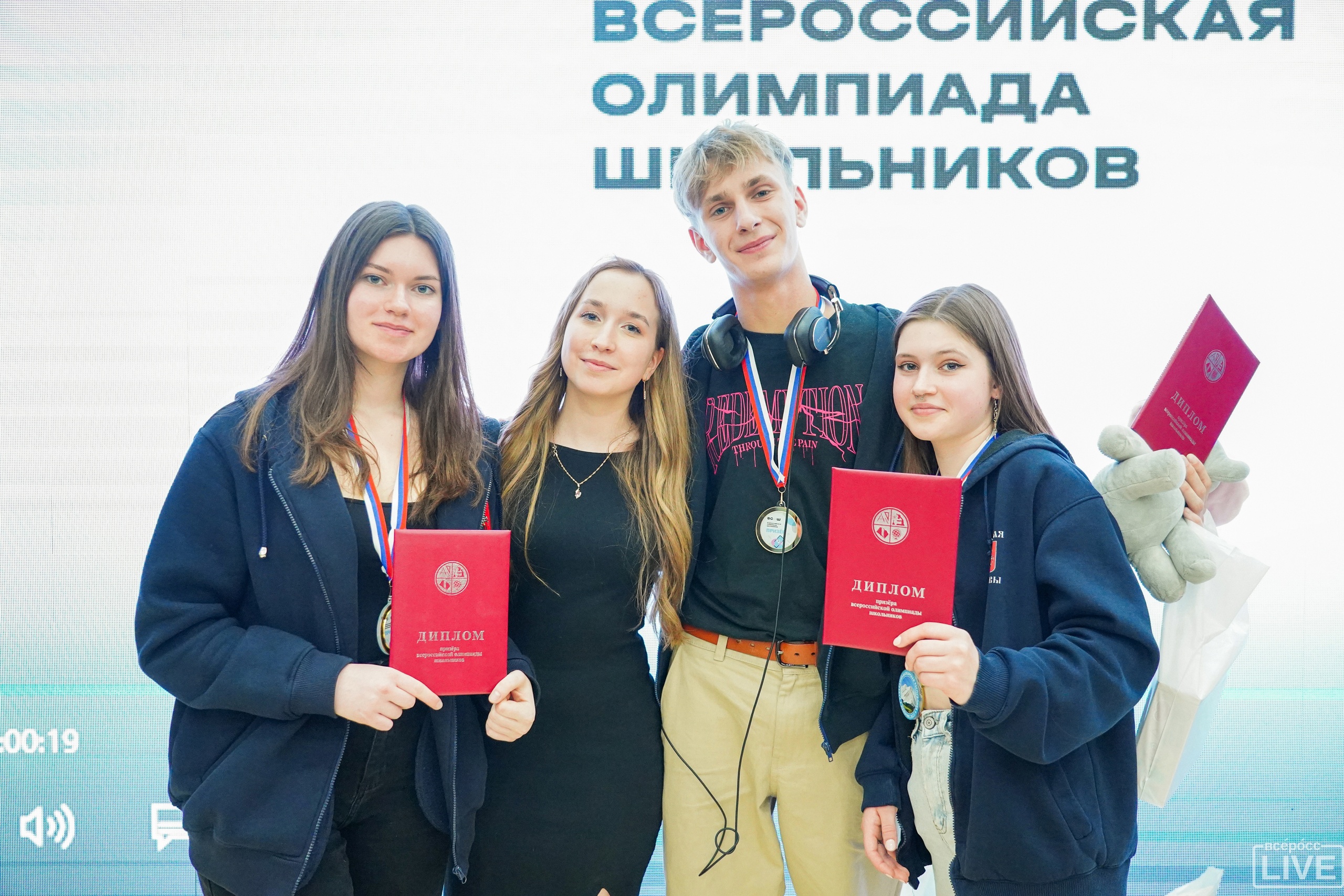 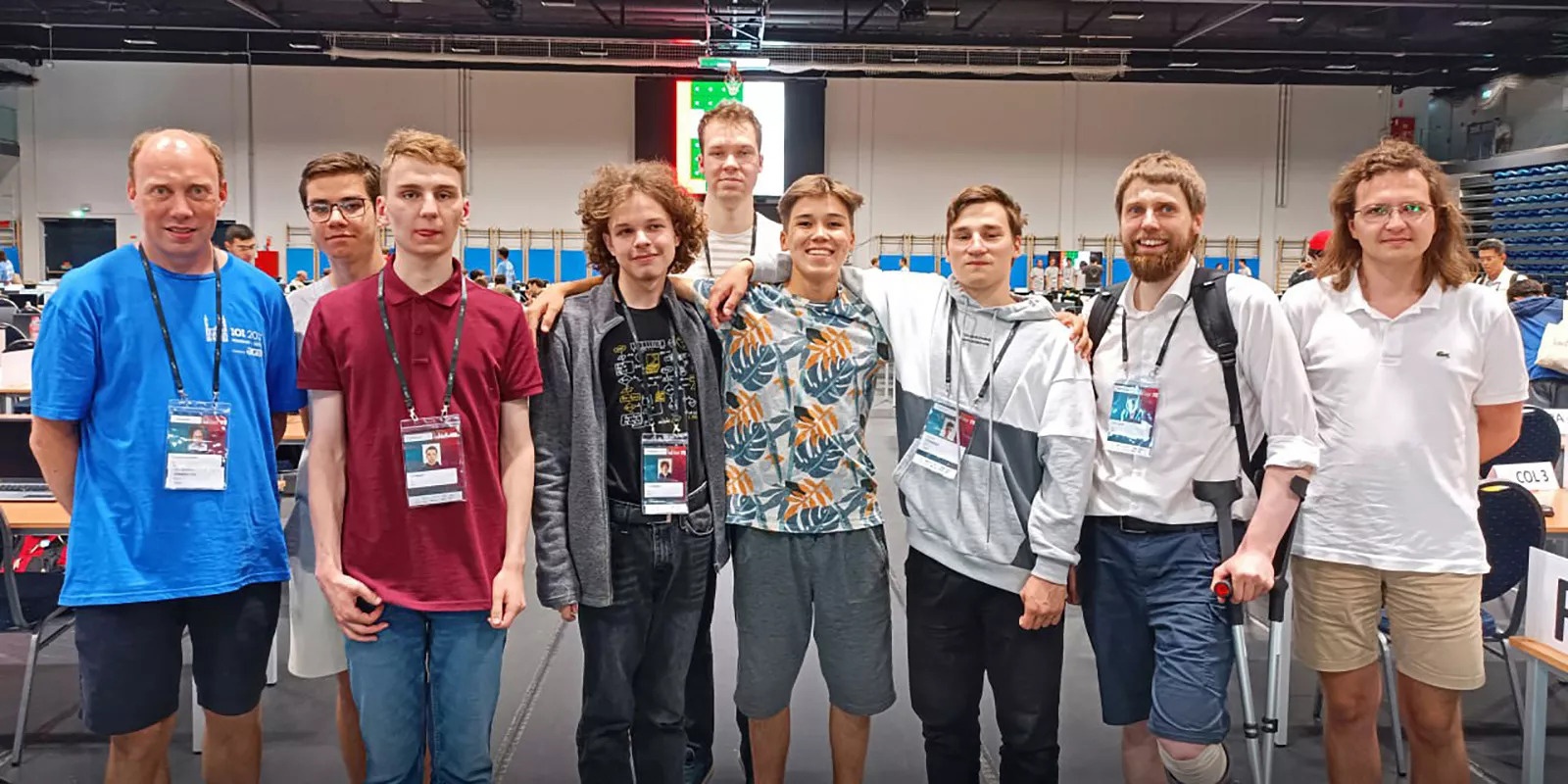 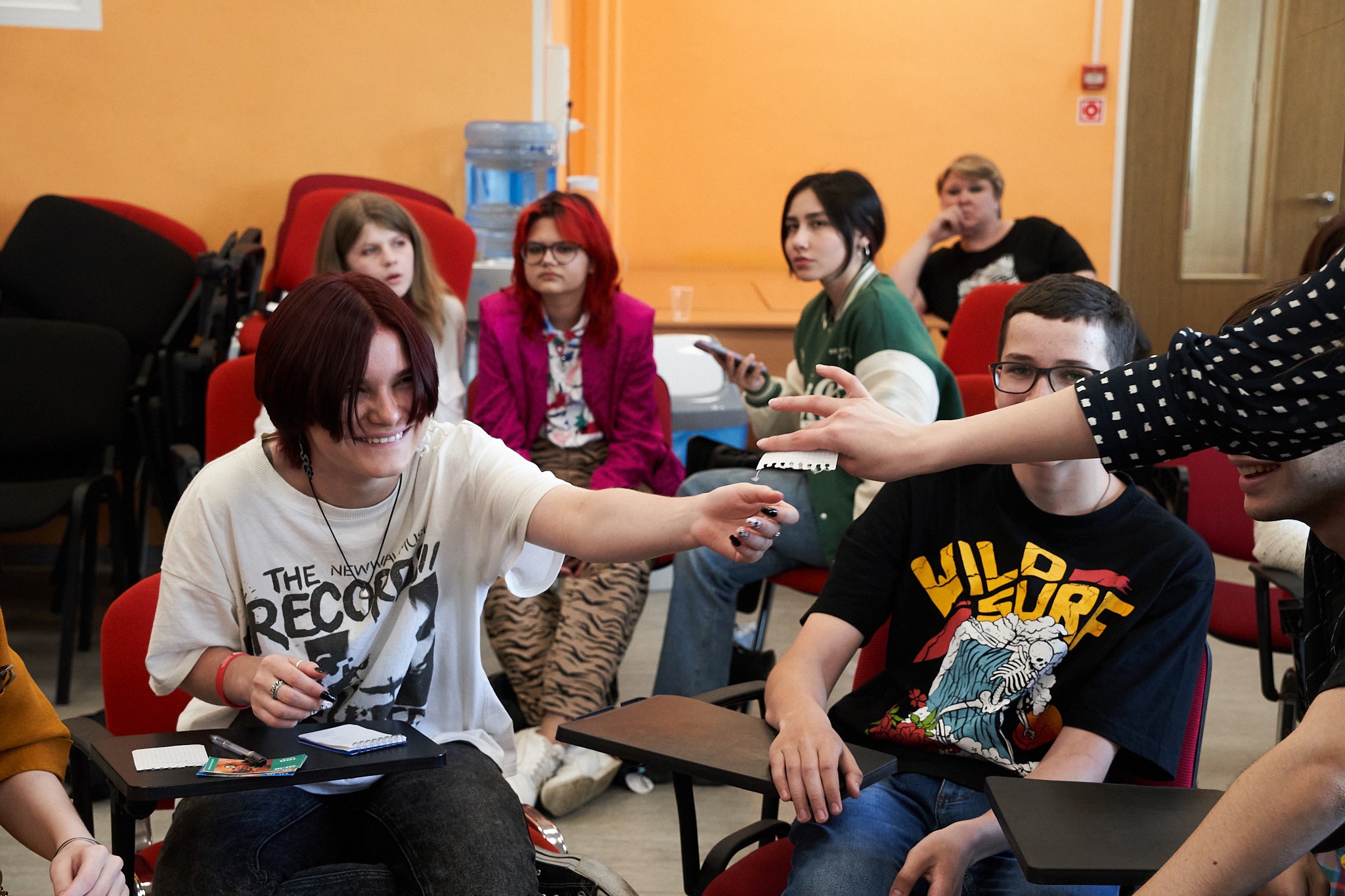 Всероссийская олимпиада школьников
Учебно-тренировочные чемпионаты
Международные олимпиады
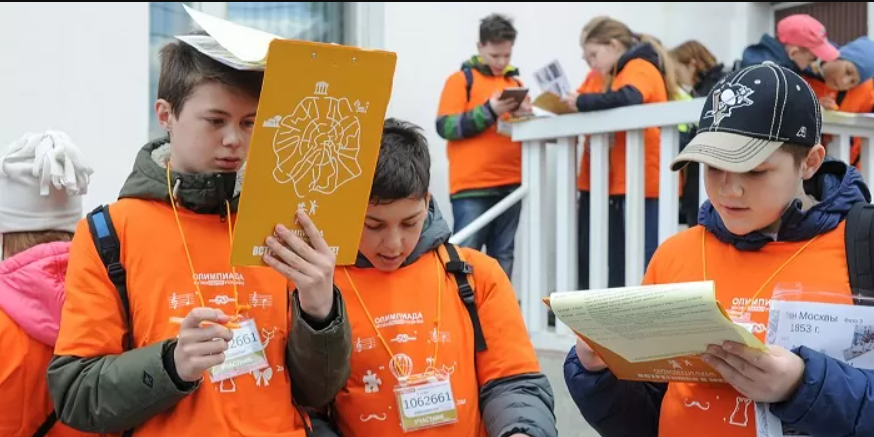 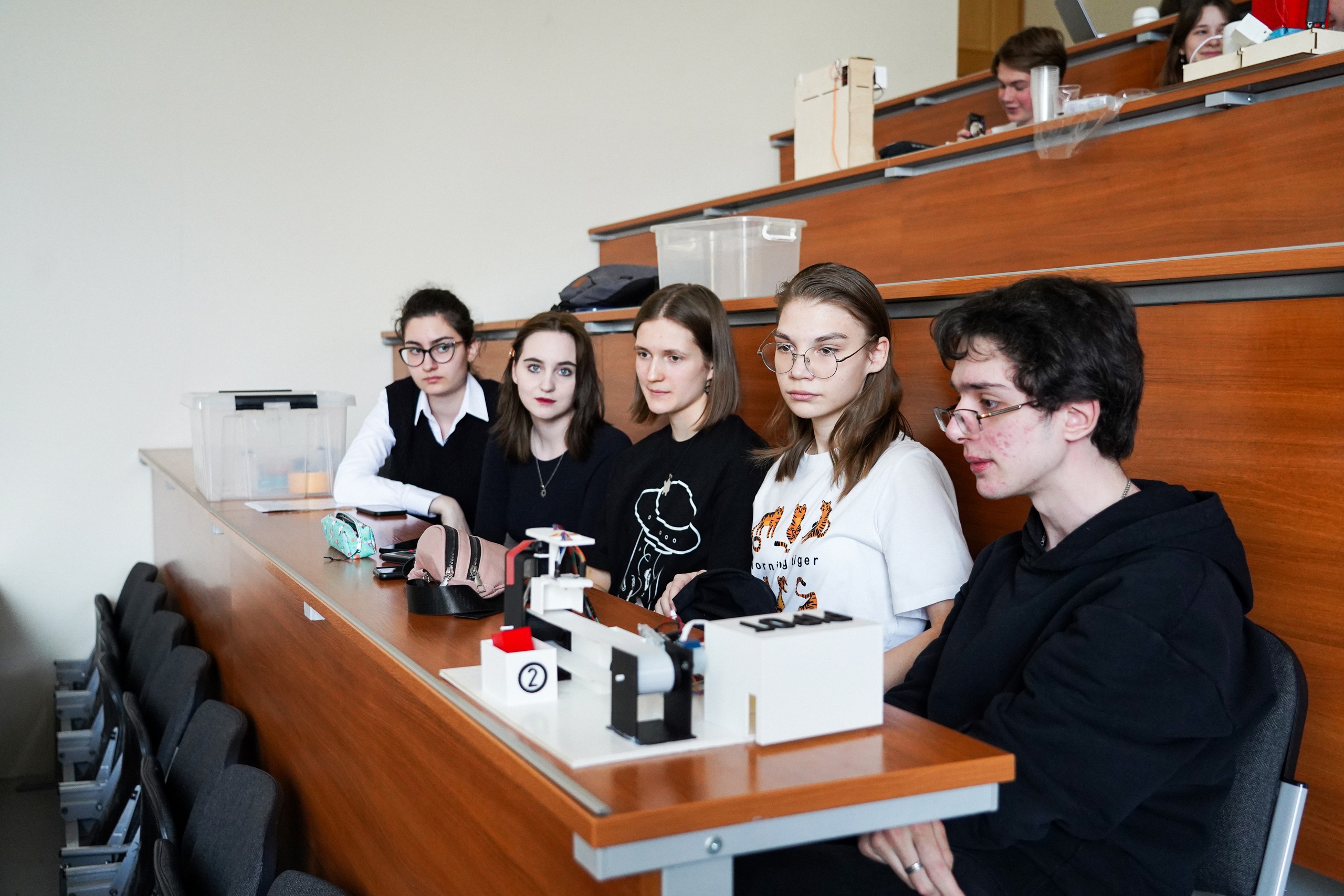 Перечневые олимпиады
Неперечневые олимпиады
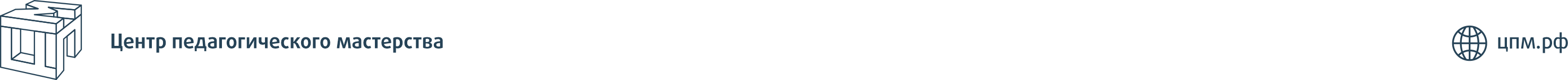 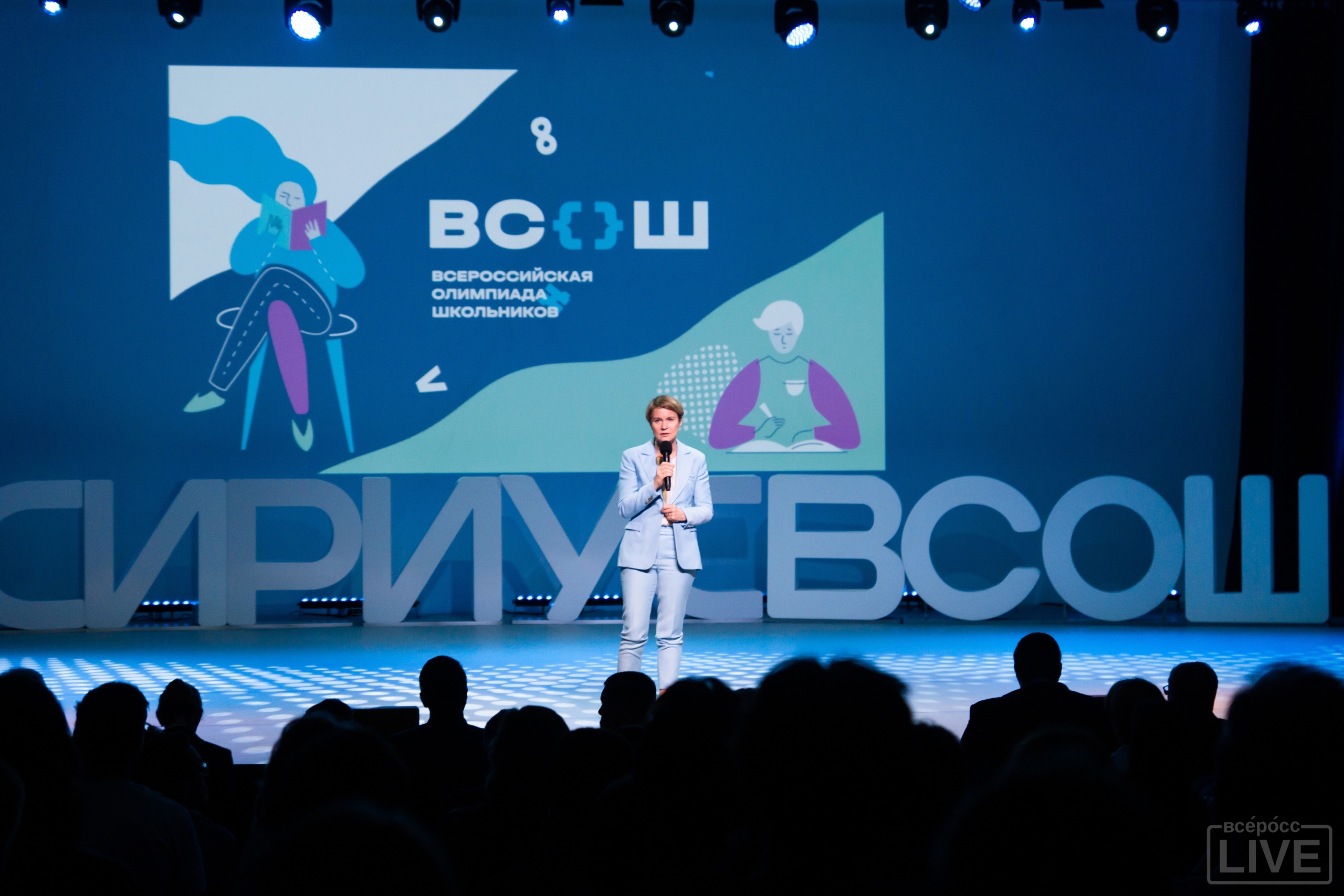 Покорить олимп:что такоеВсероссийскаяолимпиадашкольников?
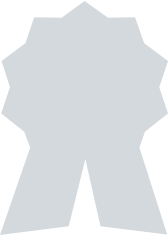 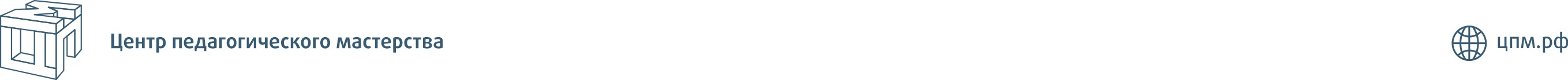 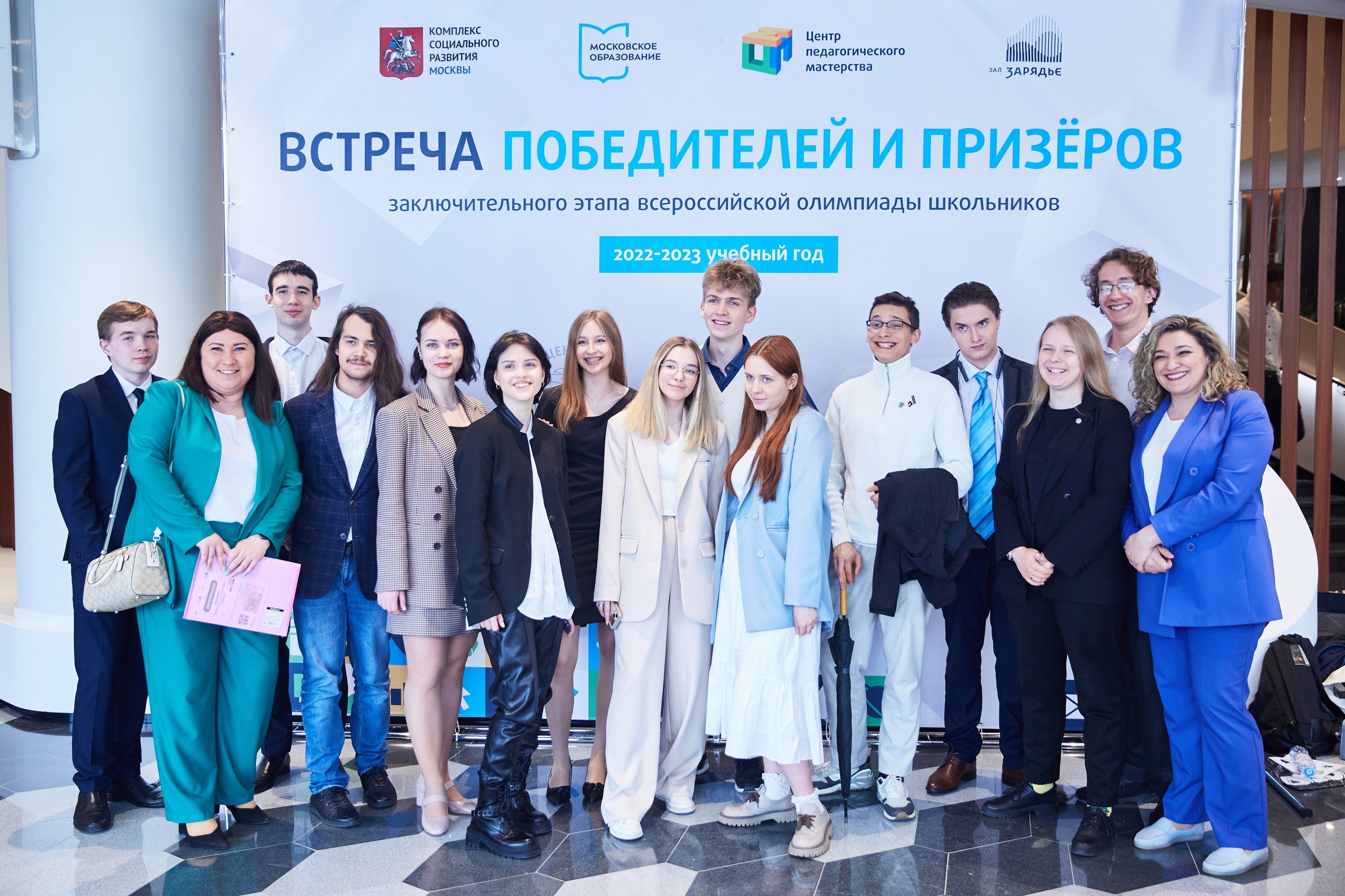 ВсОШ — главное интеллектуальное соревнование школьников страны.Это самая сложная олимпиада, но ее диплом дает наиболее значительные льготыпри поступлении и ценится больше любых других в олимпиадном сообществе
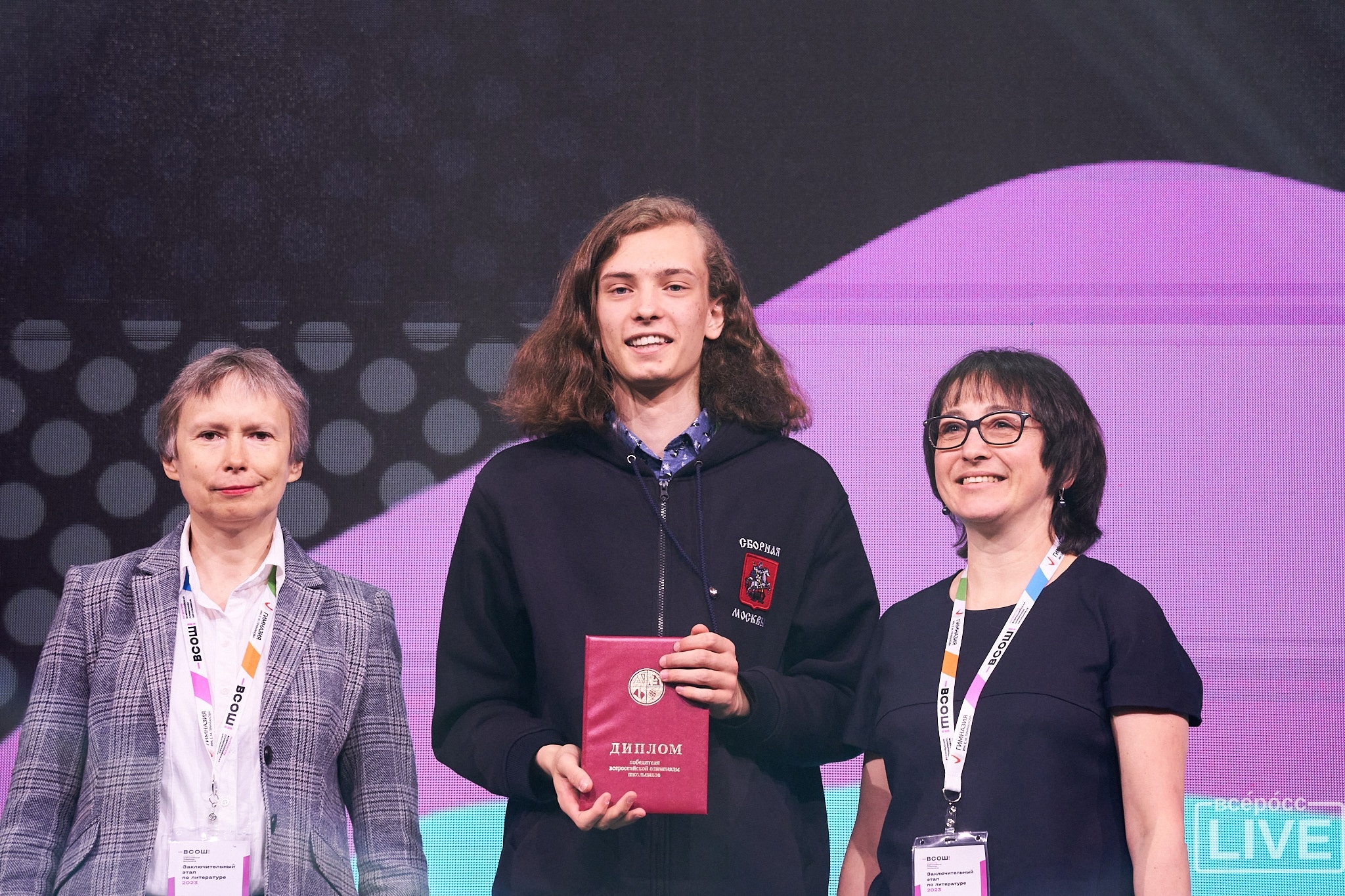 4 этапа
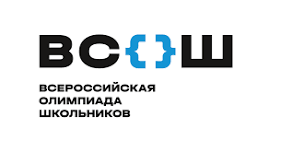 — школьный (4-11 классы, сентябрь-октябрь)
— муниципальный (7-11 классы, ноябрь-декабрь)
— региональный (9-11 классы, январь-февраль)
— заключительный (9-11 классы, март-апрель)
24 предмета школьной программы
Более 7 миллионов участников в 2022-2023 году
Возможность поступить в любой вуз по профильномунаправлению без вступительных испытаний
Хочу поучаствовать в школьном этапе:что делать?
Попробовать себя может любой желающий!
Для участия нужно обратиться к учителю или к куратору олимпиадного движения в школе.
Писать школьный этап можно по какому угодно количеству предметов.Хоть по всем 24!
Участвовать можнос 4 класса. По некоторым предметам с 5 или 7.
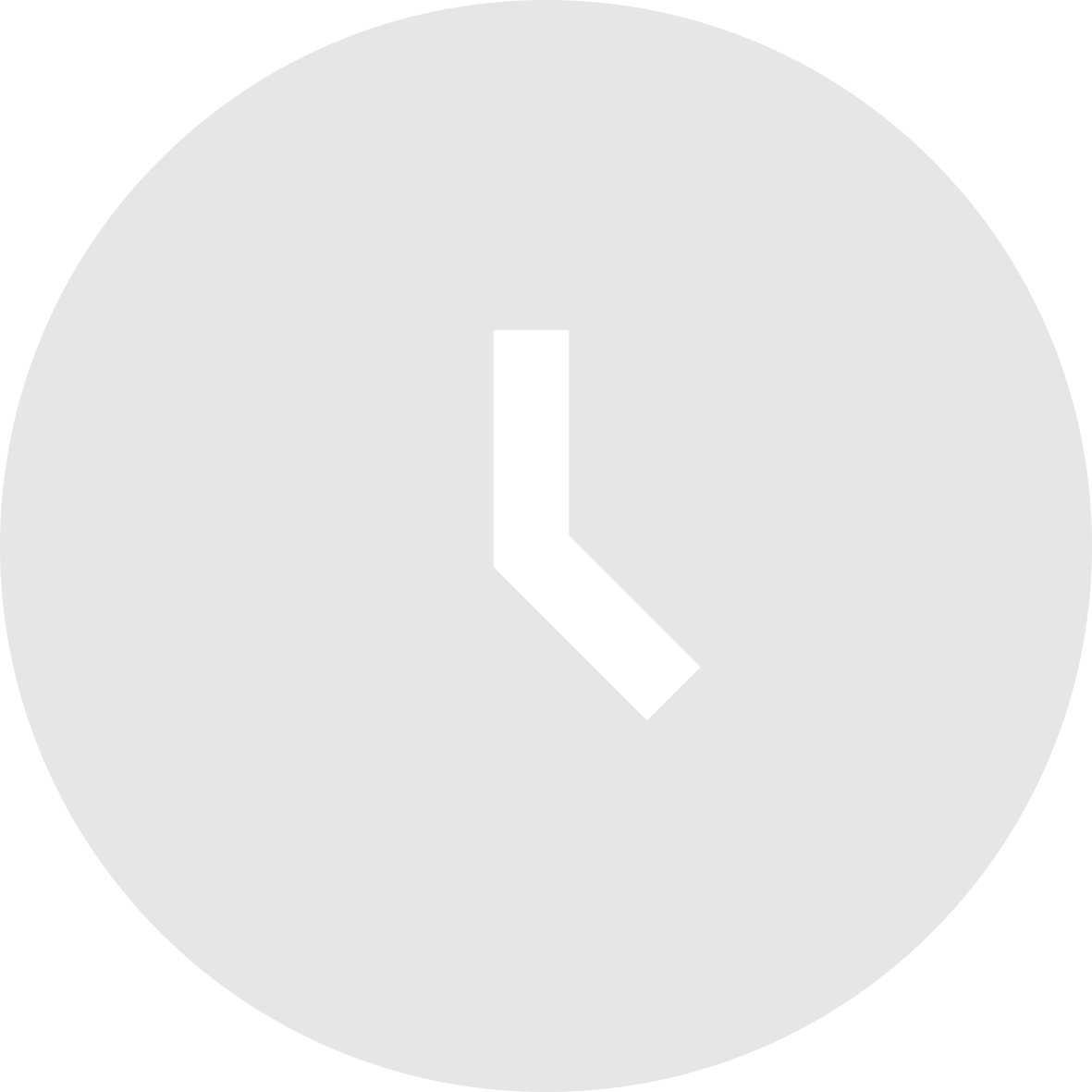 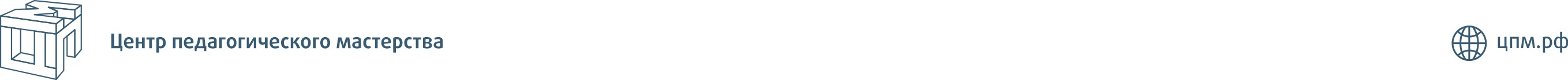 Я прошел на муниципальный этап,что дальше?
На шаг ближе к льготам и олимпиадному сообществу!
Значимых льгот за победу в муниципальном этапе не предоставляется,но в следующем году можно участвоватьв олимпиаде,минуя школьный этап
В муниципальном этапе могут участвовать ученики, набравшие необходимые баллы на школьном этапе
Доступен школьникам 7-11 классов
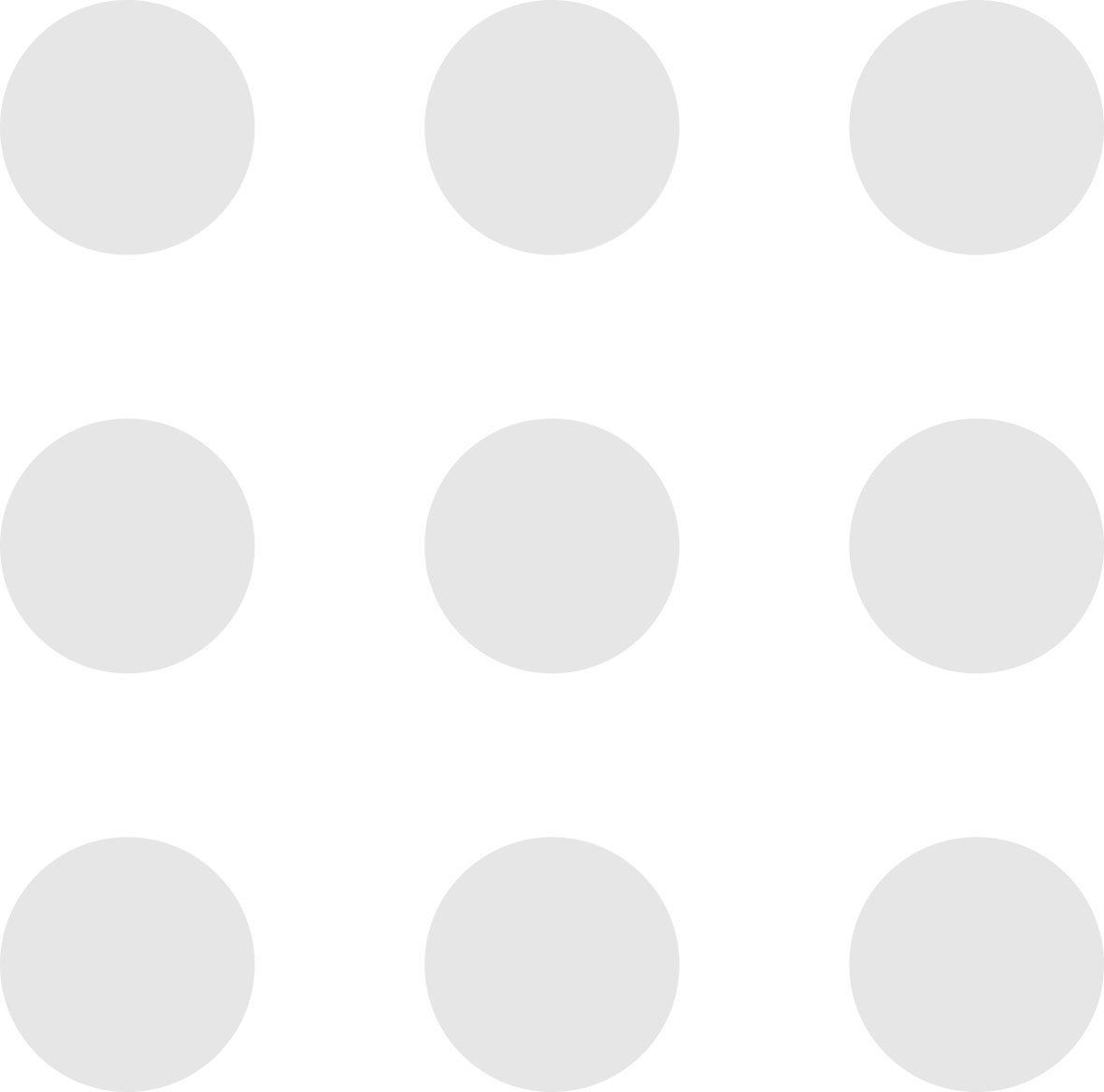 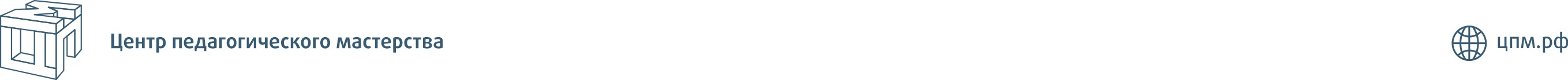 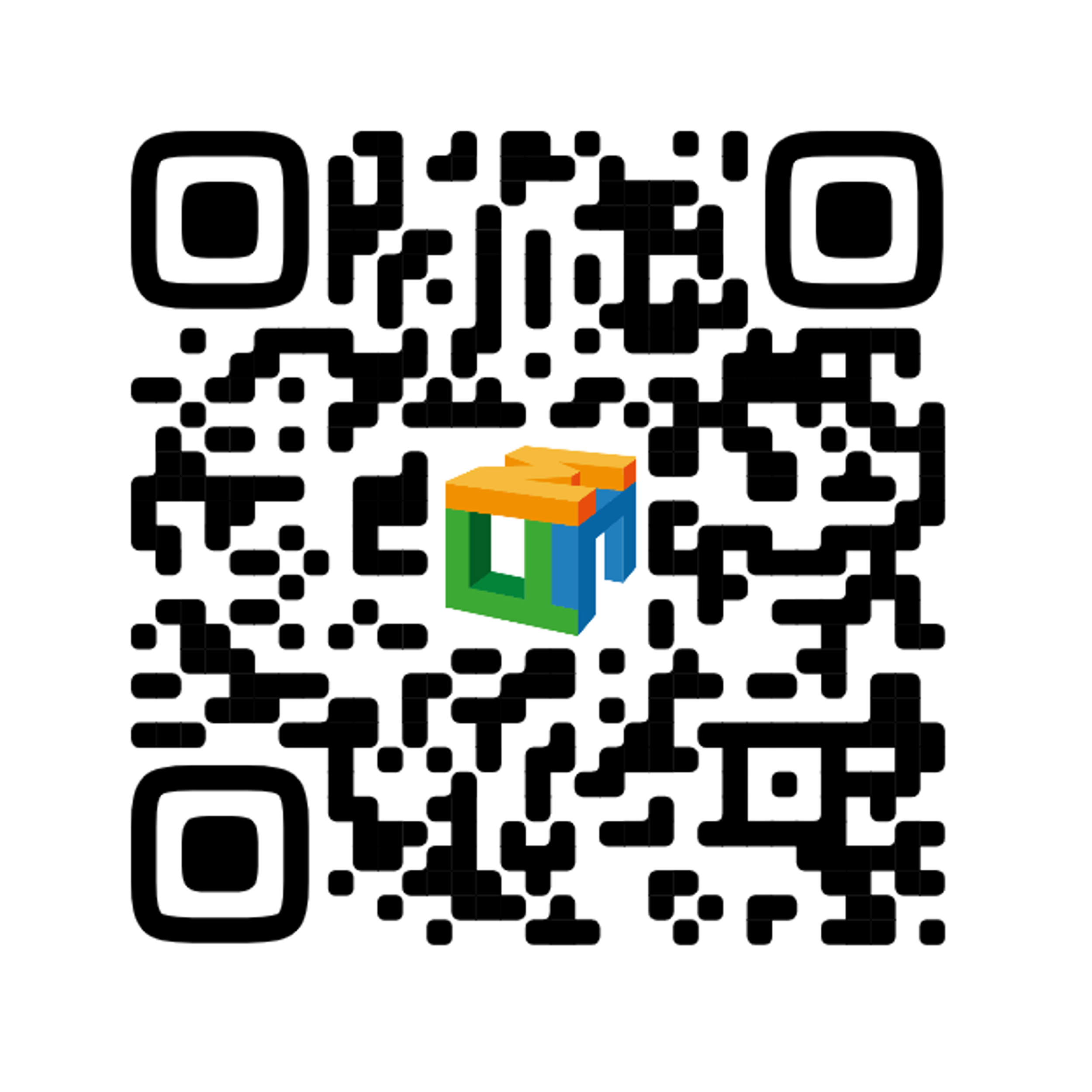 Списки призеров и победителей,а также ответы на другие вопросы можно найти на сайте всош.цпм.рф
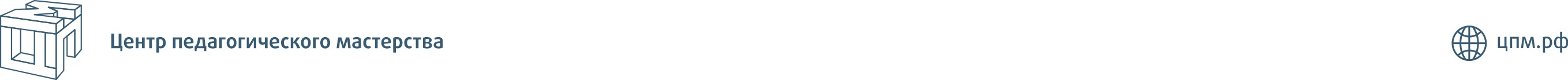 Региональный этап
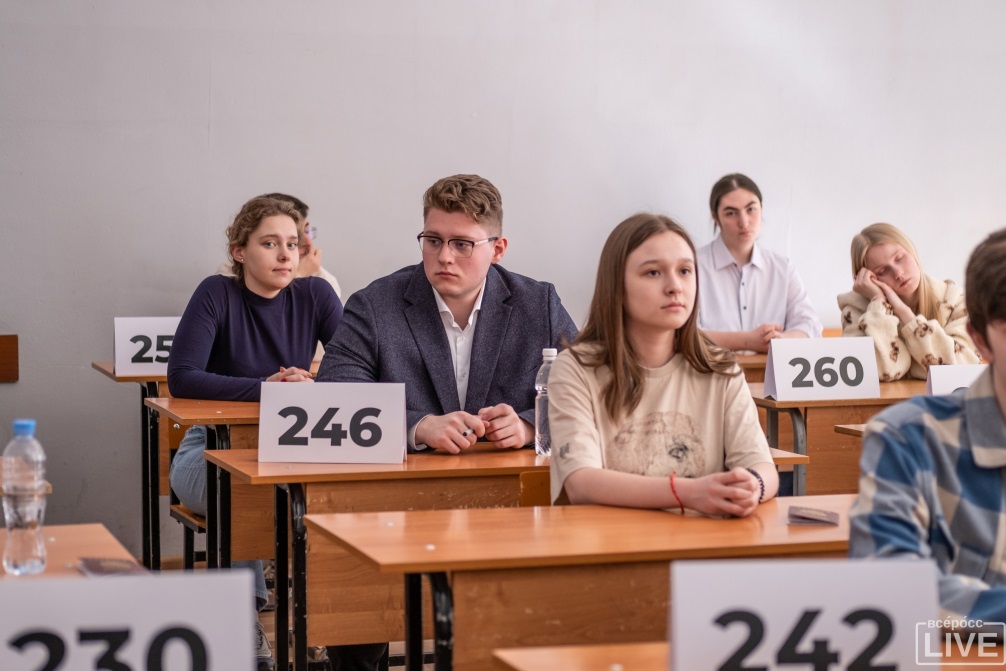 Участвуют школьники 9-11 классов
Можно в 8 классе (или даже в 7!) участвовать за 9, если уверен в своих силах, а школьный и муниципальный этапы писал тоже за 9 класс.
Большинство предметов проходят в несколько туров
Некоторые вузы предоставляют небольшие льготы за диплом призера или победителя РЭ в 11 классе
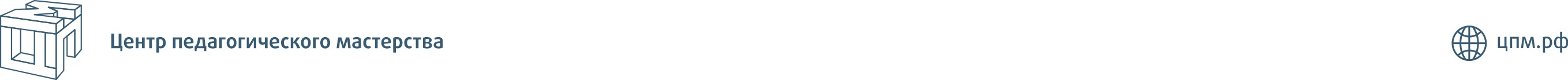 Цель достигнута – заключительный этап
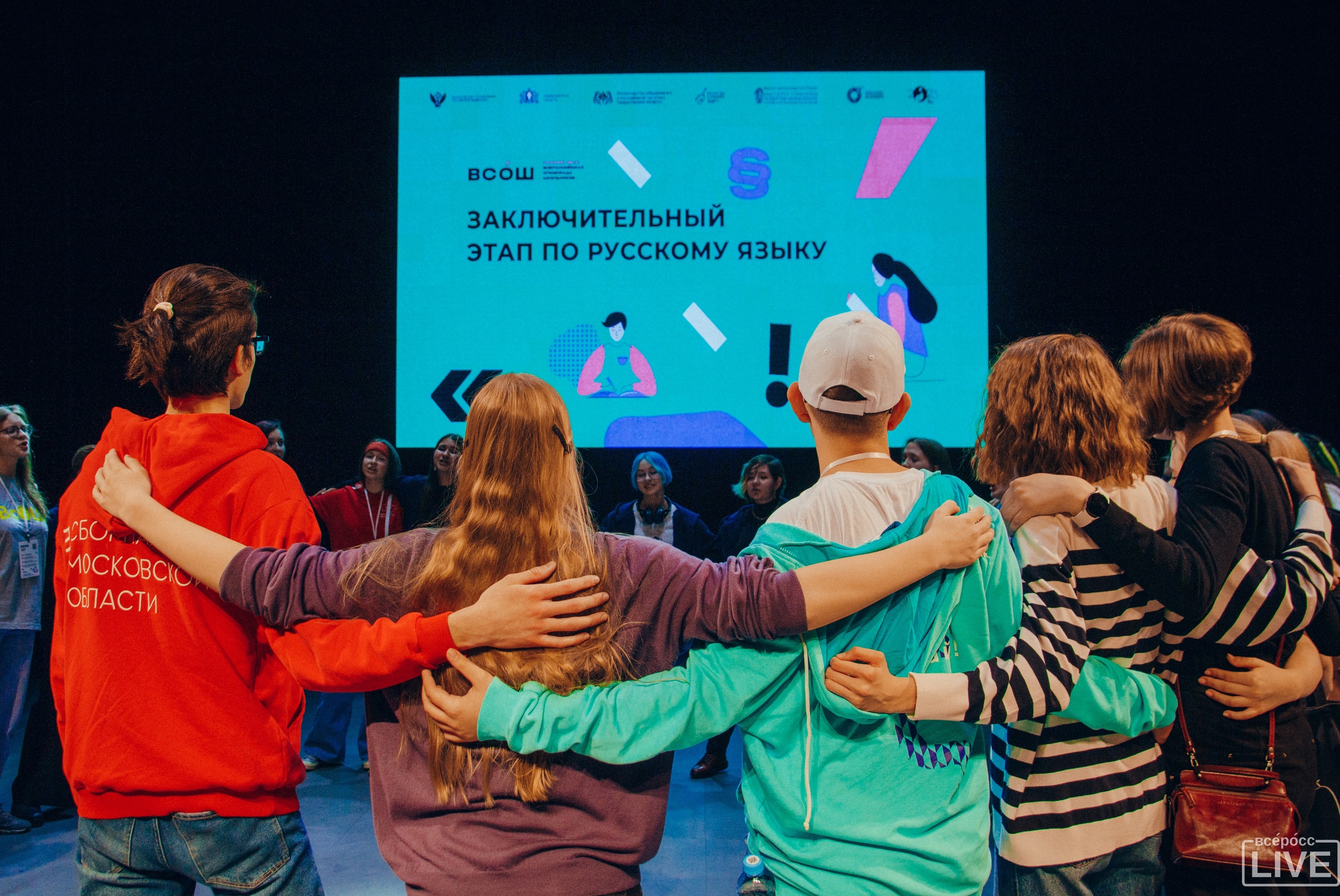 Самый престижный, самый сложный и самый интересный этап среди всех интеллектуальных состязаний! Именно его обычно называют всероссом.
Для участия в заключительном этапе нужно набрать проходной балл. Он един для всех регионов.
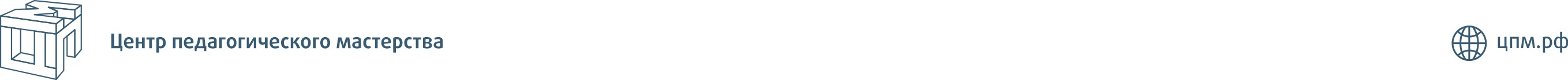 Цель достигнута – заключительный этап
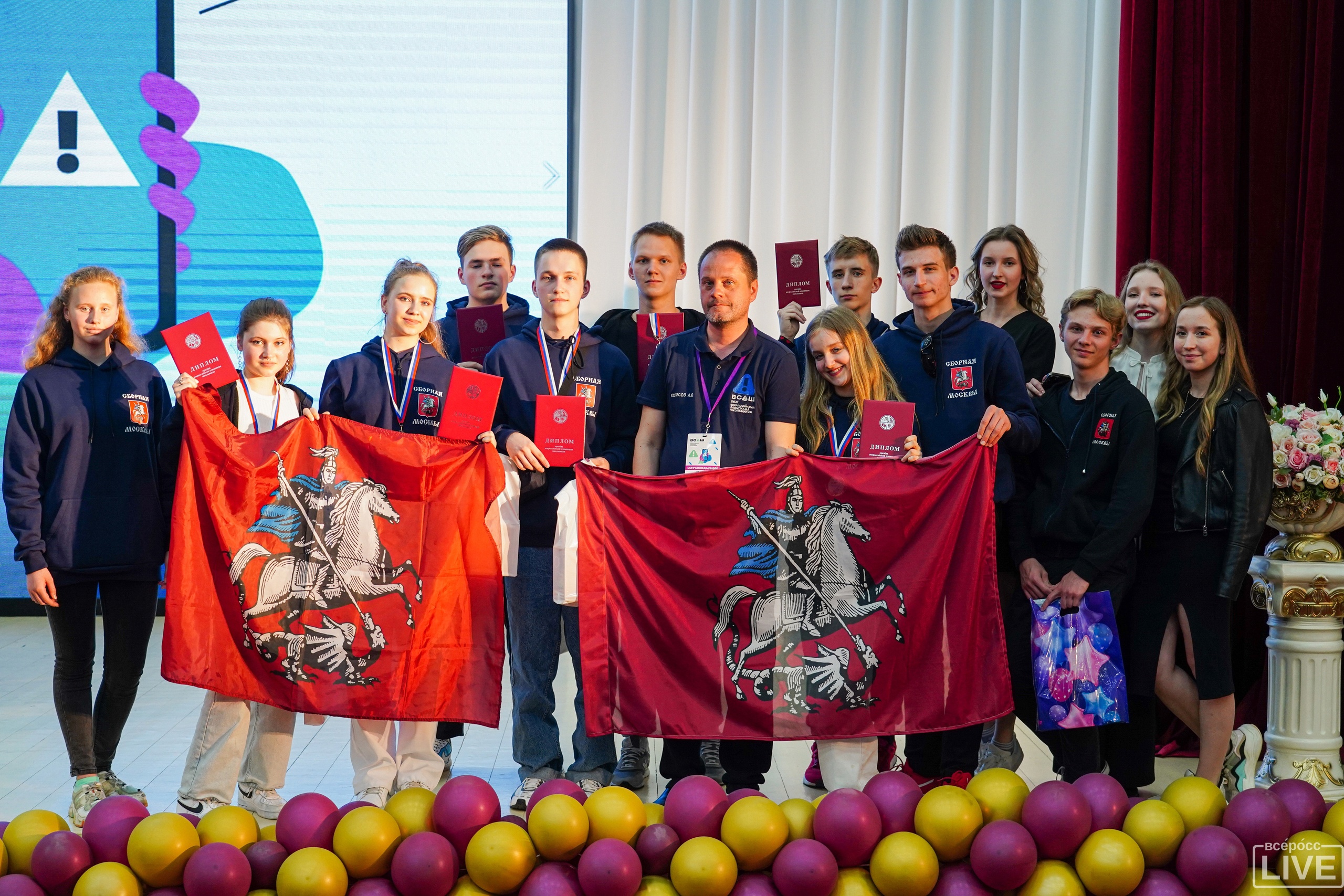 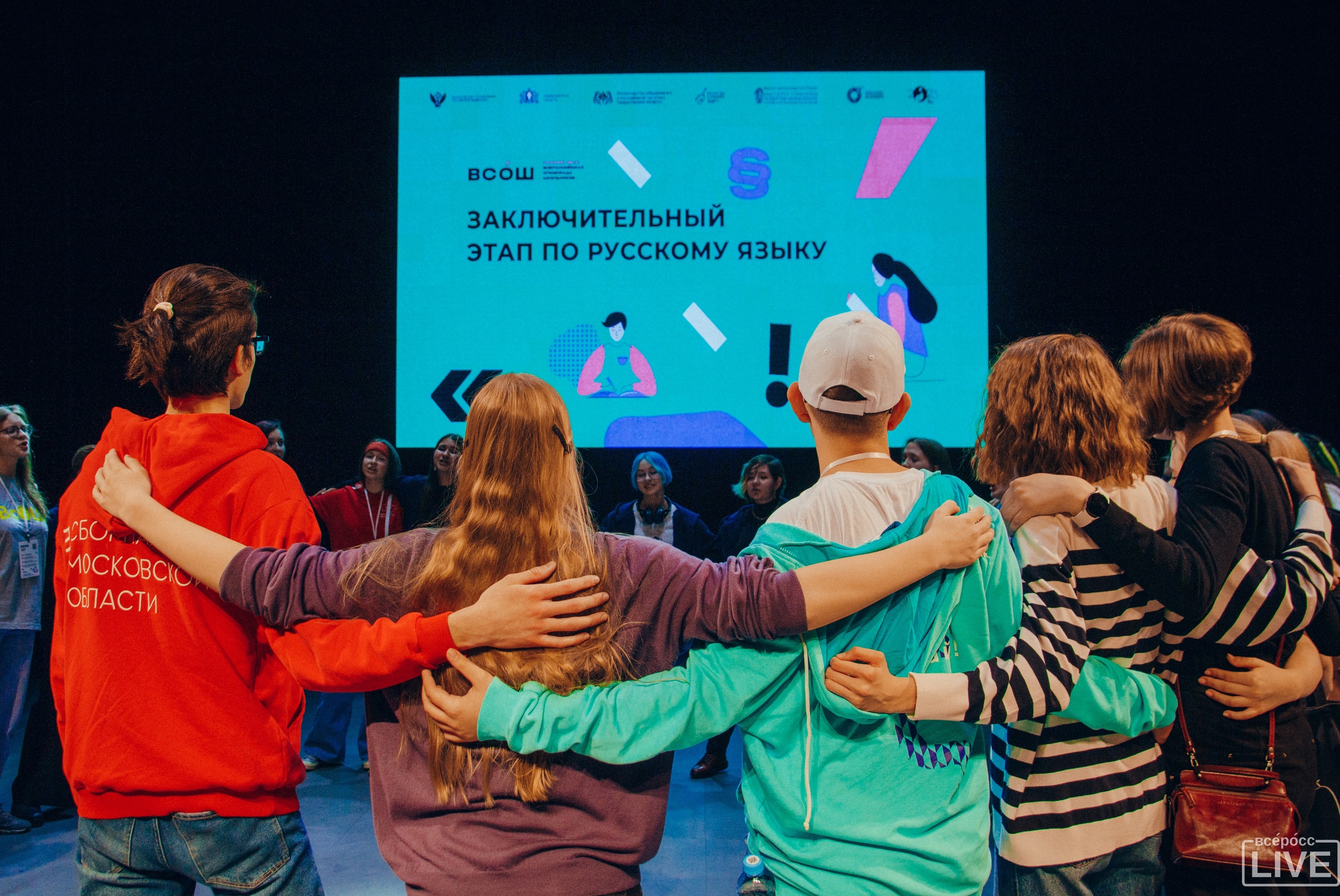 Всеросс участники ценят ещеи за неповторимую атмосферу: возможность посетить новый город и пообщаться с единомышленниками.
Финалы проходят в разных российских городах в марте и апреле.
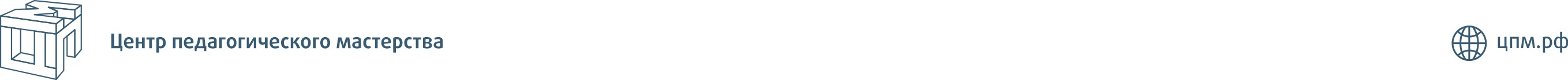 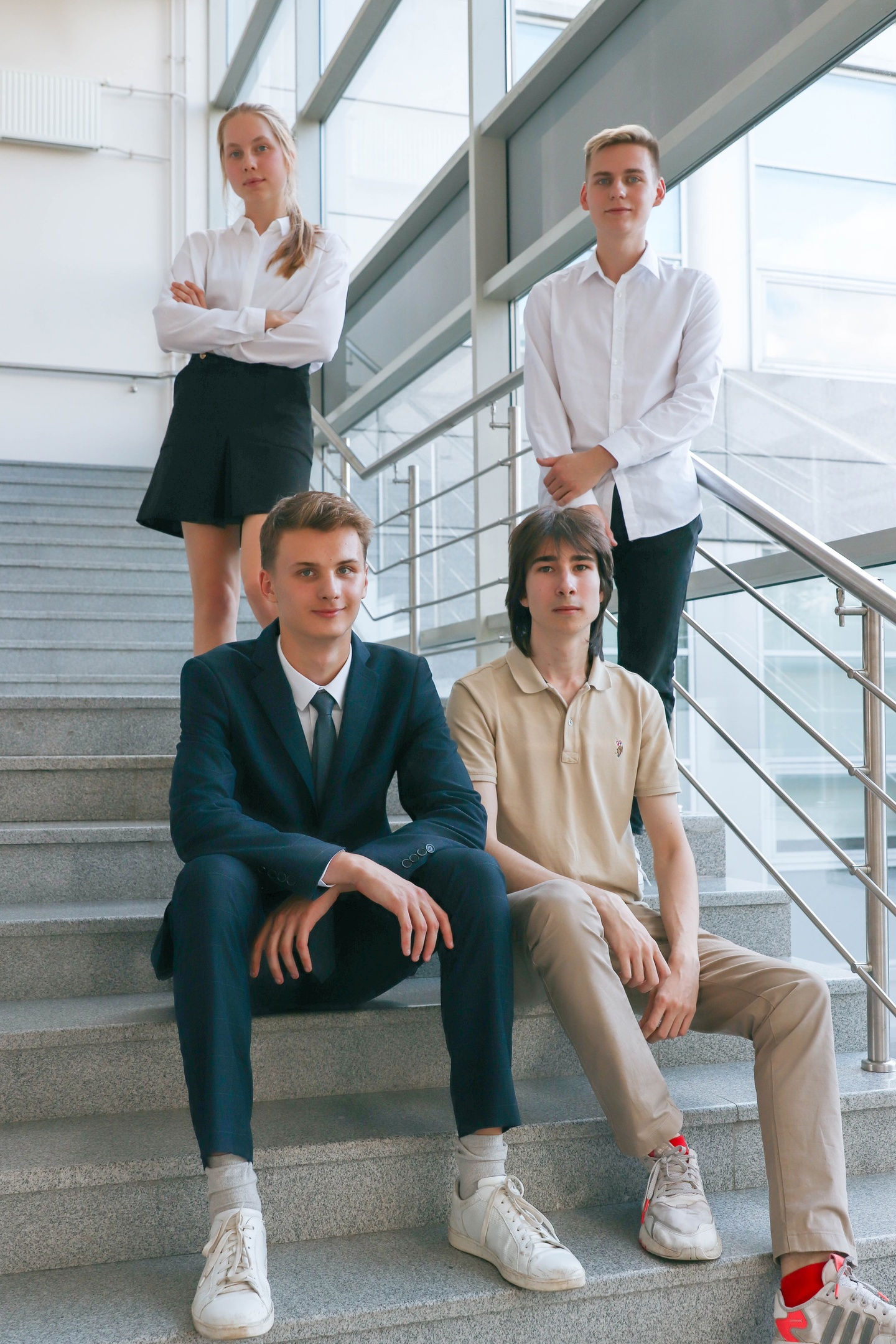 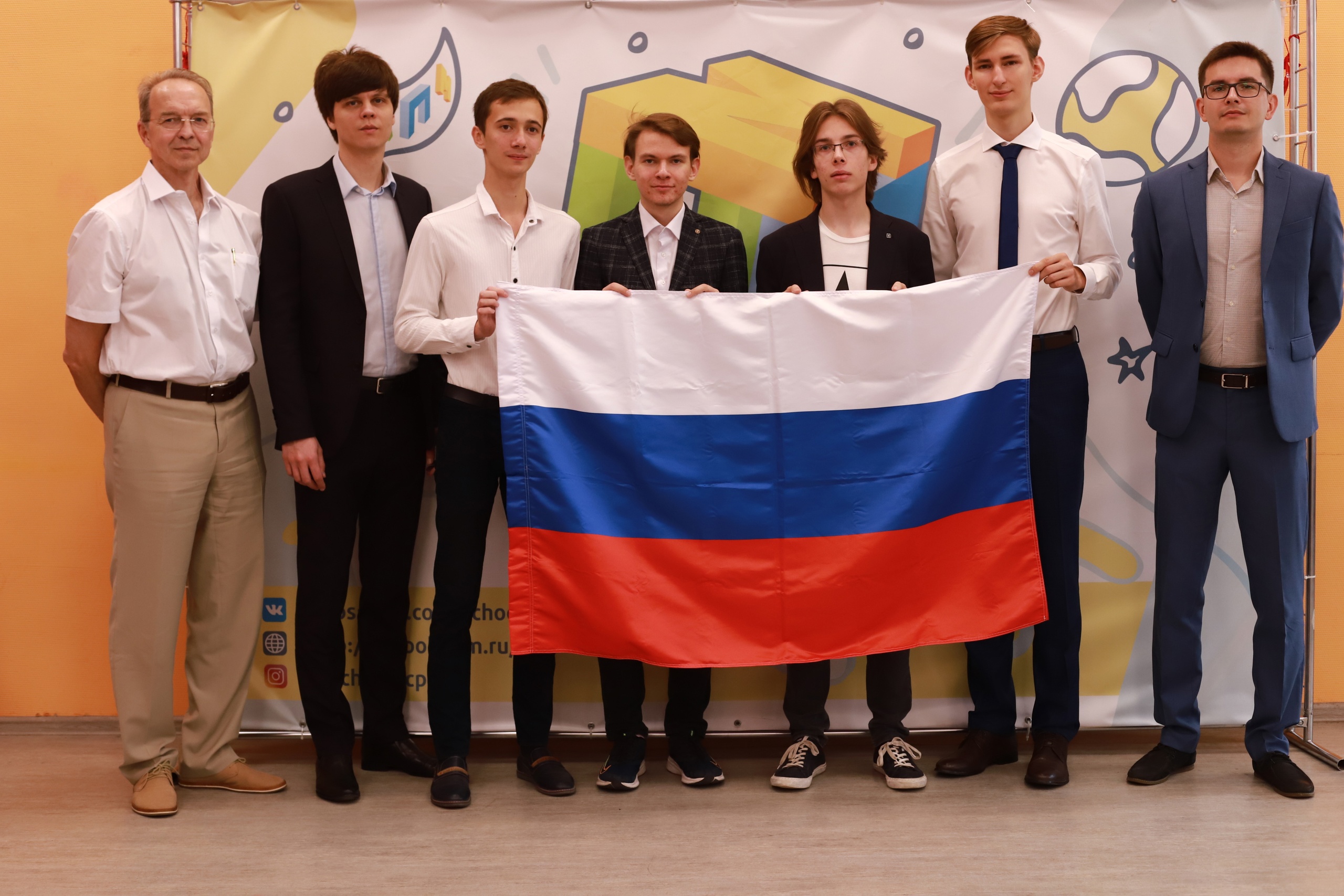 Новый уровень:международныеолимпиады
На международные олимпиады проходят ребята, показавшие лучшие результаты на российских соревнованиях и прошедшие дополнительный отбор.
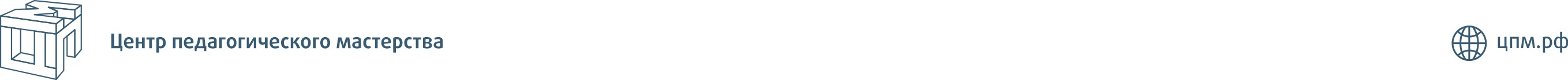 Российская сборнаяна международной олимпиаде по экономике
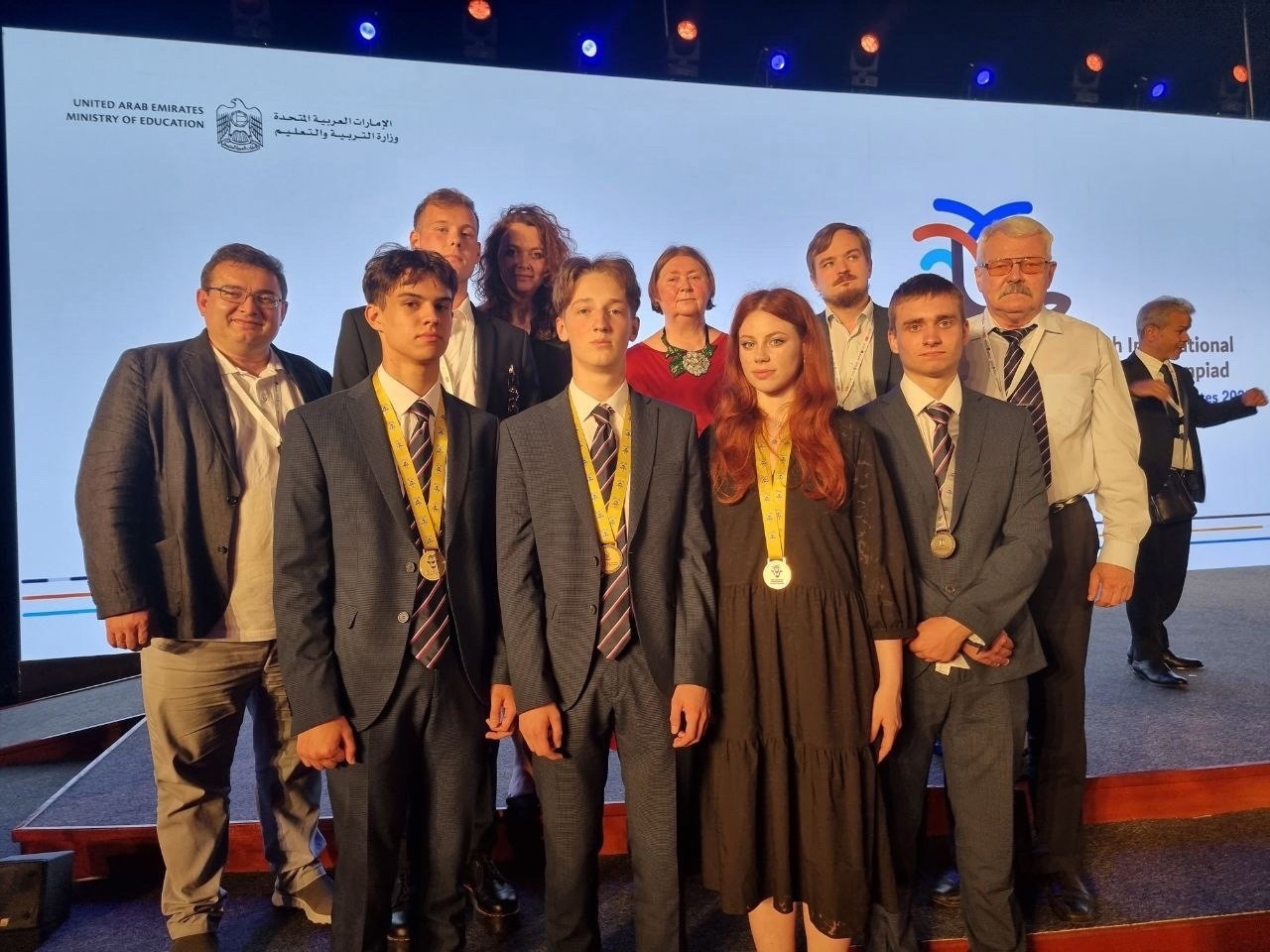 В  подготовке школьников принимают участие ведущиие олимпиадные тренеры и вузы.
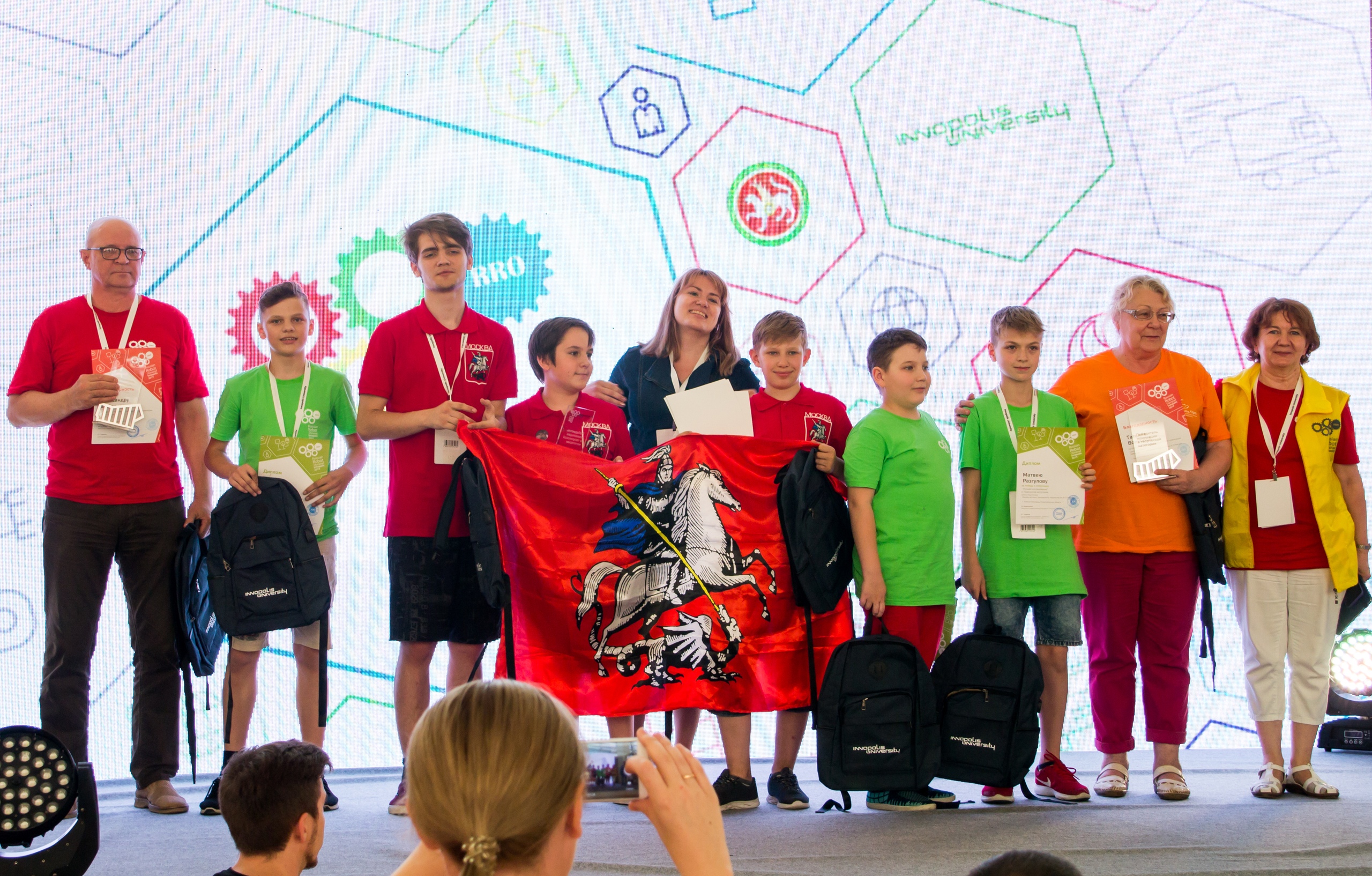 Еще больше возможностей:перечневые олимпиады
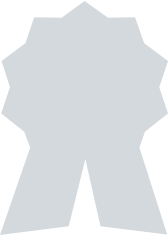 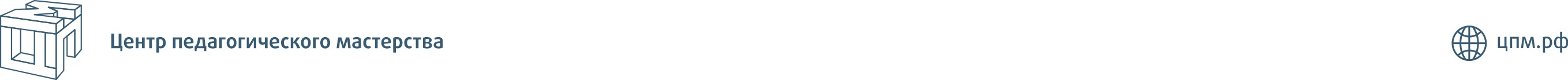 Перечневыми называют олимпиады, включенные вПеречень Министерства науки и высшего образования РФ
Организаторы – топовые российские вузы (например, МГУ, НИУ ВШЭ, МГИМО)
Делятся на три уровня и дают разные льготы
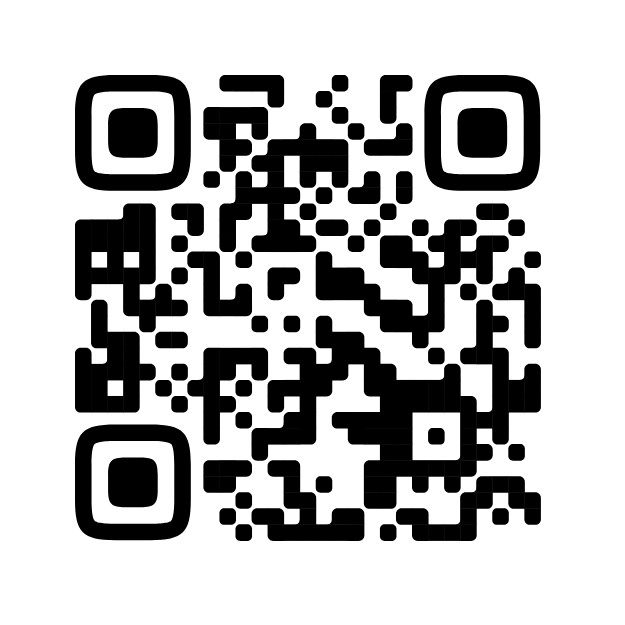 Всего в Перечне более 80 соревнований
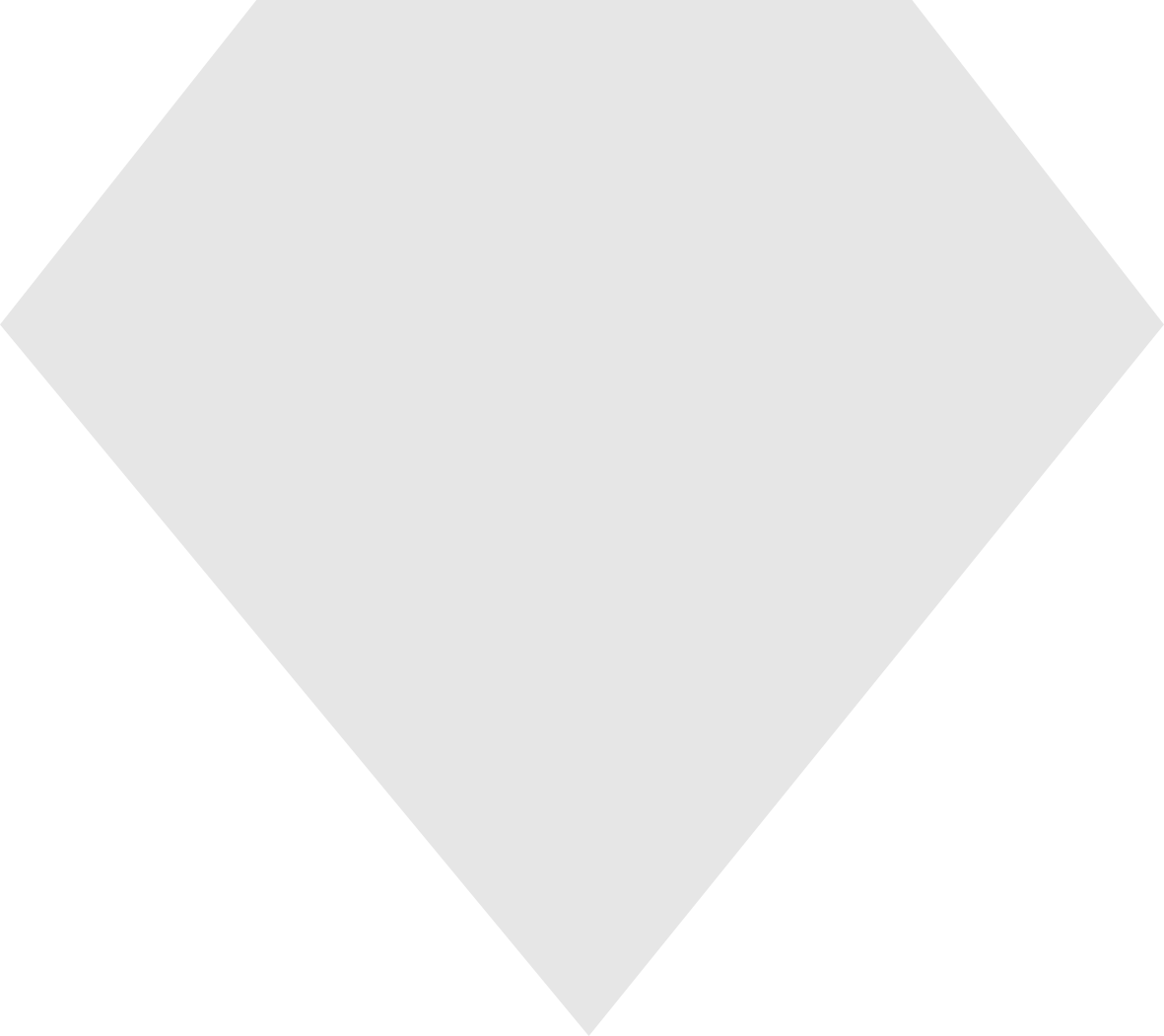 Участие во всех официальных олимпиадах — бесплатное
Чтобы получить наибольшее количество льгот,нужно выиграть диплом за 11 класс
rsr-olymp.ru
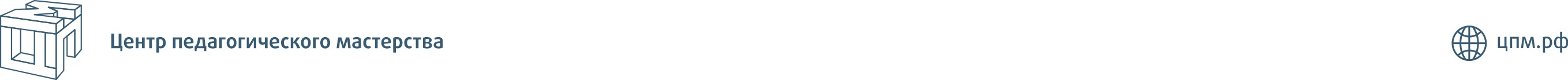 Некоторые перечневые олимпиады
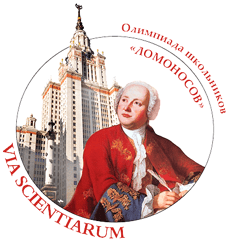 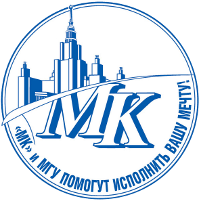 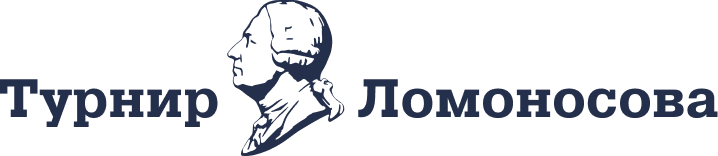 Олимпиада «Ломоносов»
Турнир имени М.В. Ломоносова
Покори Воробьевы горы!
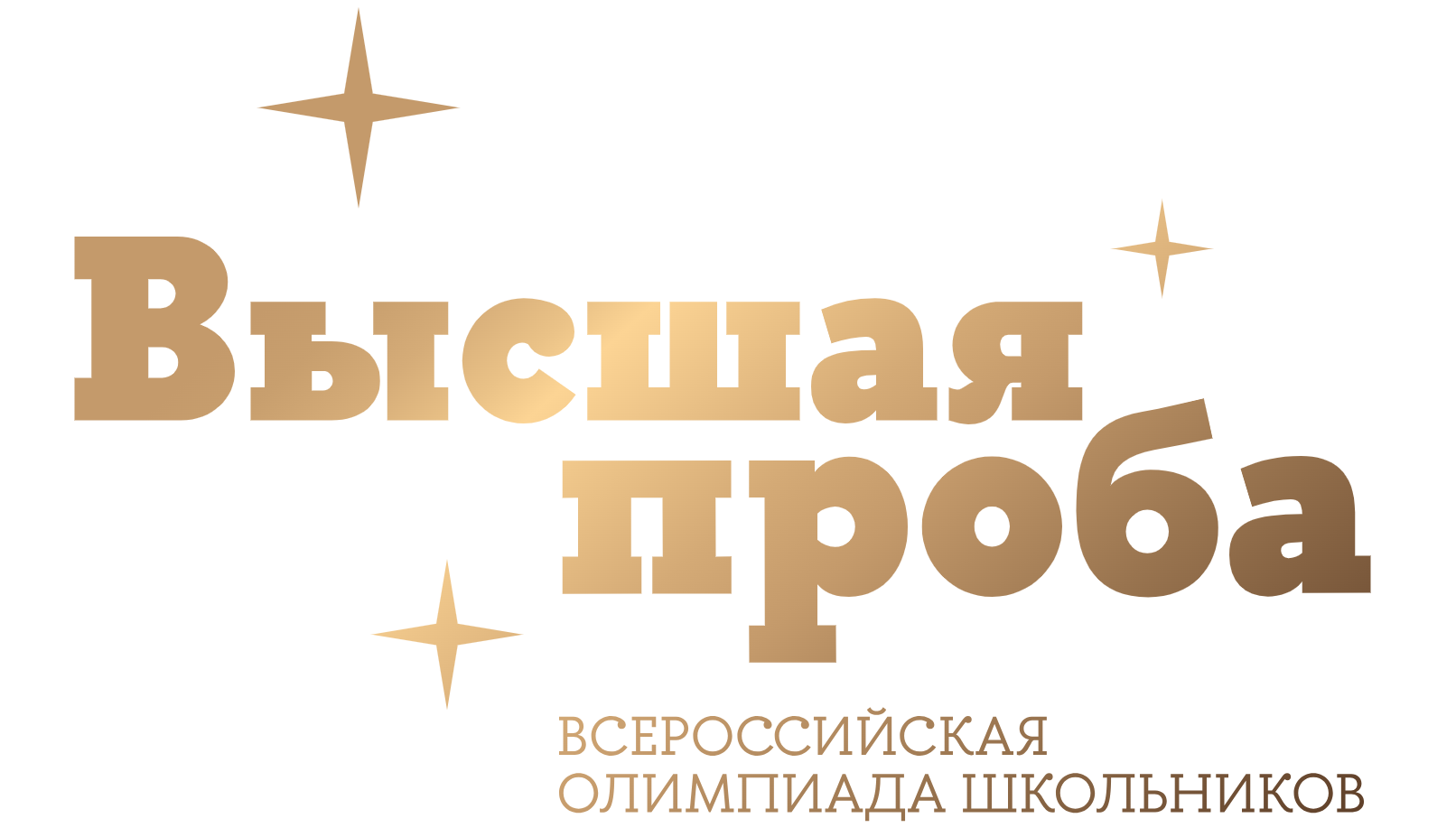 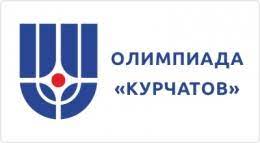 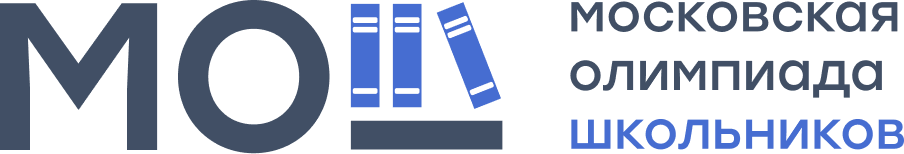 Московская олимпиада школьников
Высшая проба
Олимпиада «Курчатов»
Как выбрать перечневую олимпиаду
Краткая инструкция
4
3
1
2
Если вы уже рассматриваетедля поступленияконкретные вузы
Определитесьс предметом или направлением олимпиады
Поймите,что ближелично вам
Подумайте, что длявас самое главноев олимпиадах
Получить интересный опыт, найти своё дело или поступить в вуз – все олимпиады разные и обязательно найдется та, что придется вам по душе!
Далеко не во всех состязаниях представлены все предметы школьной программы.
Стоит проверить, есть ли олимпиады, которые они проводят, в Перечнеи какой уровень им присвоен.
Проверка фактических знаний, творчество, проектная деятельность или, может быть, командная работа.
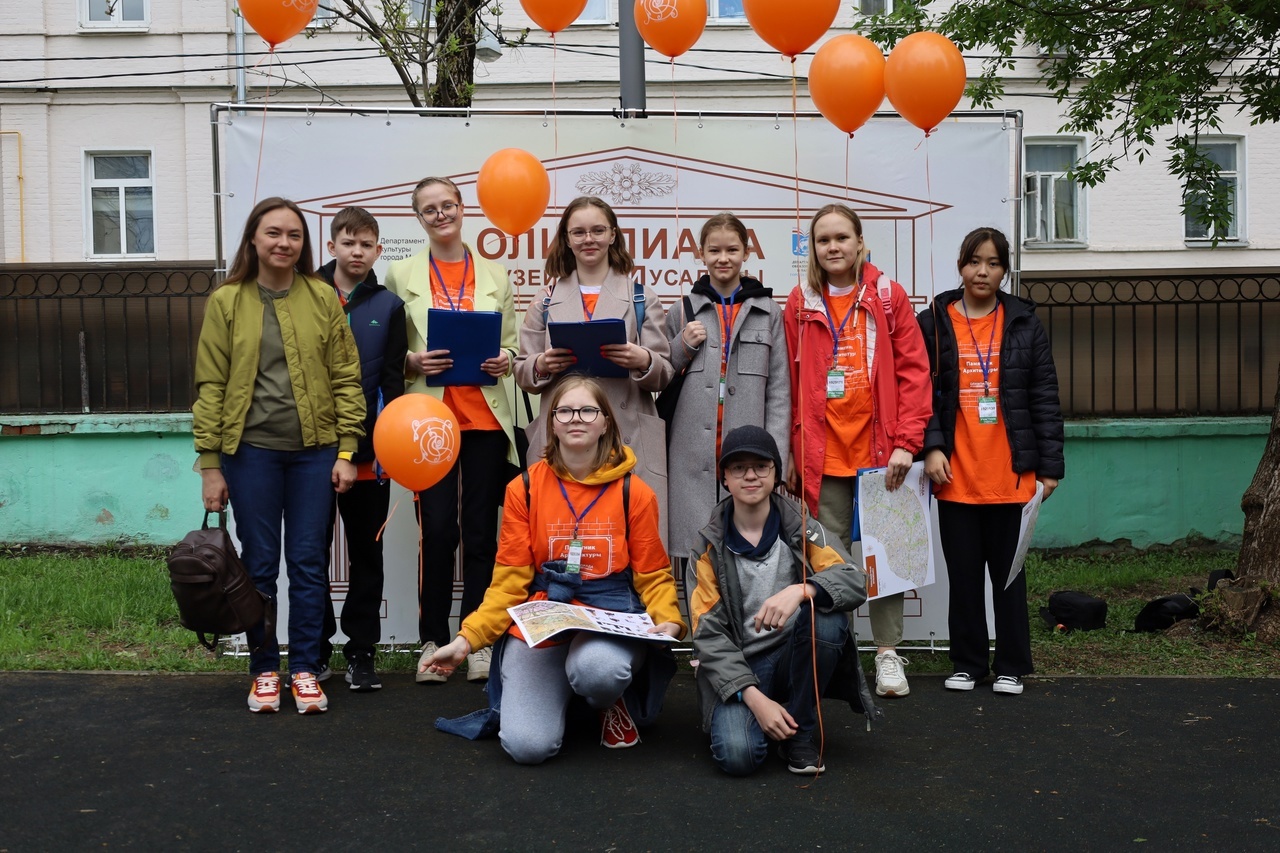 Лучшее средстводля погруженияв олимпиадный мир: неперечневые олимпиады
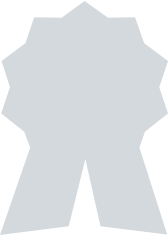 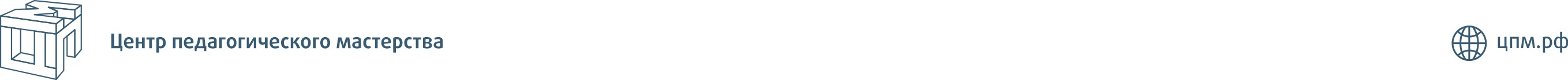 Московский городской 
конкурс проектов
Олимпиада«Музеи, парки, усадьбы»
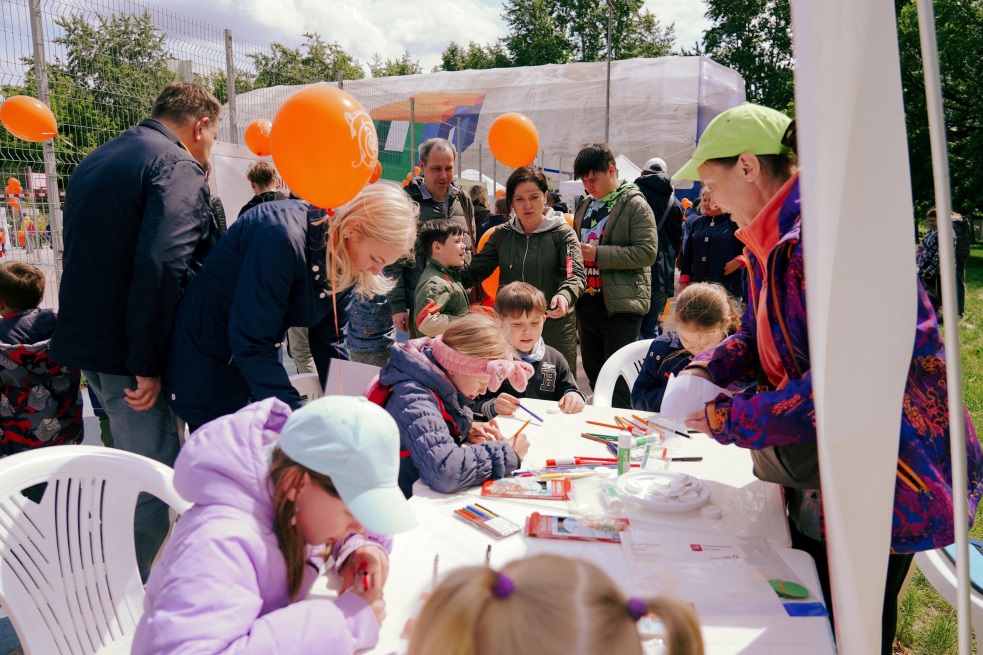 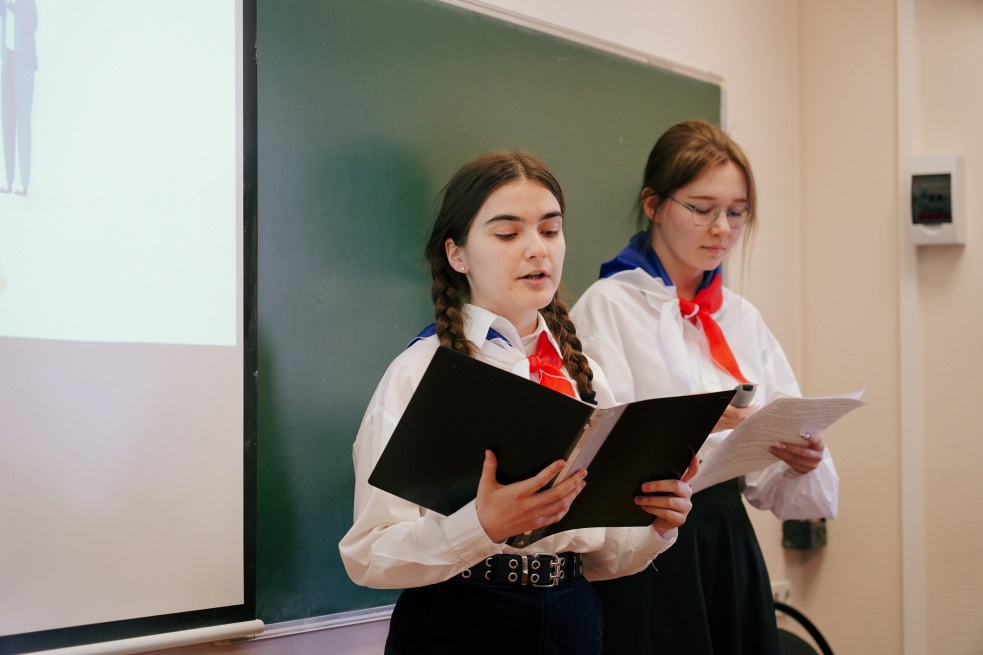 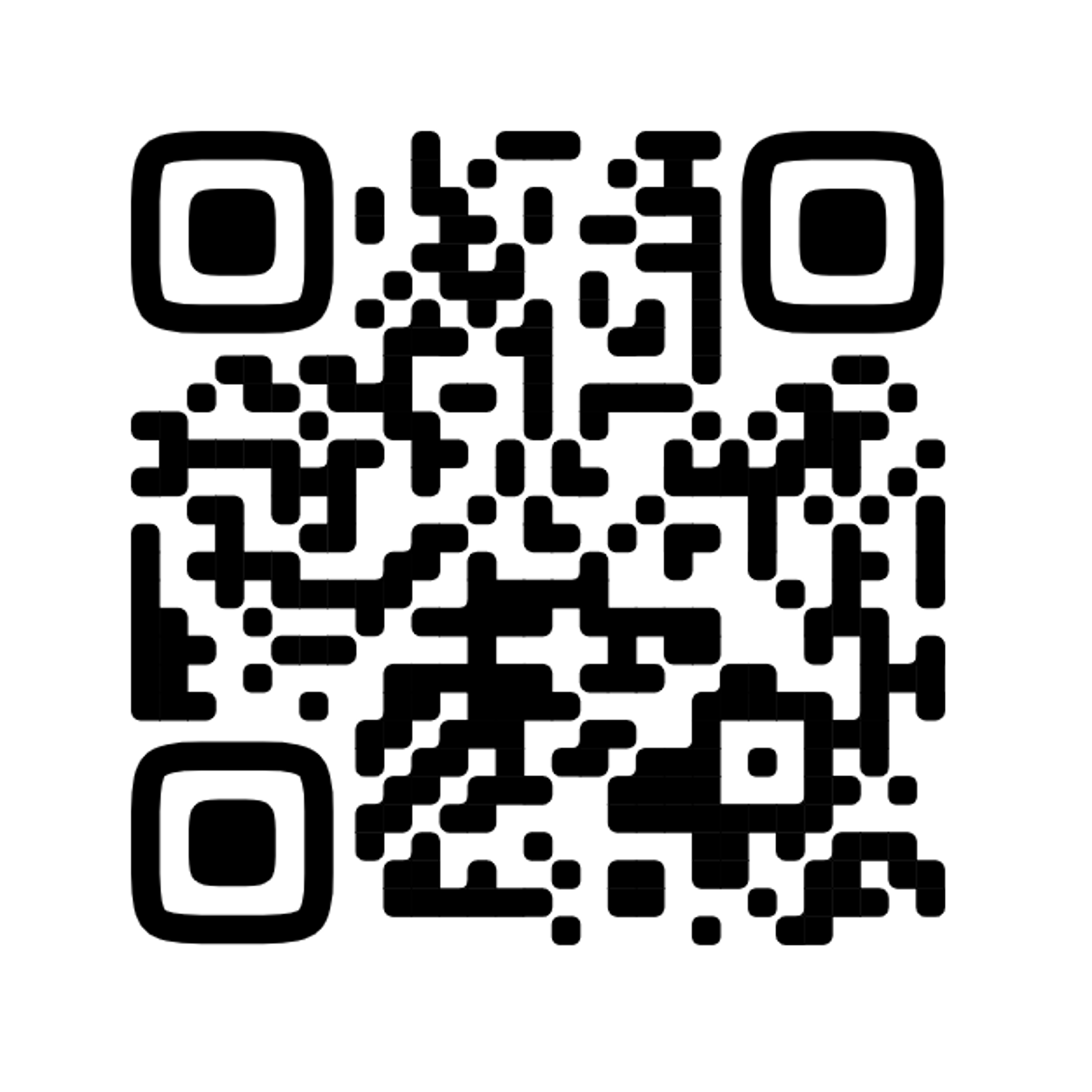 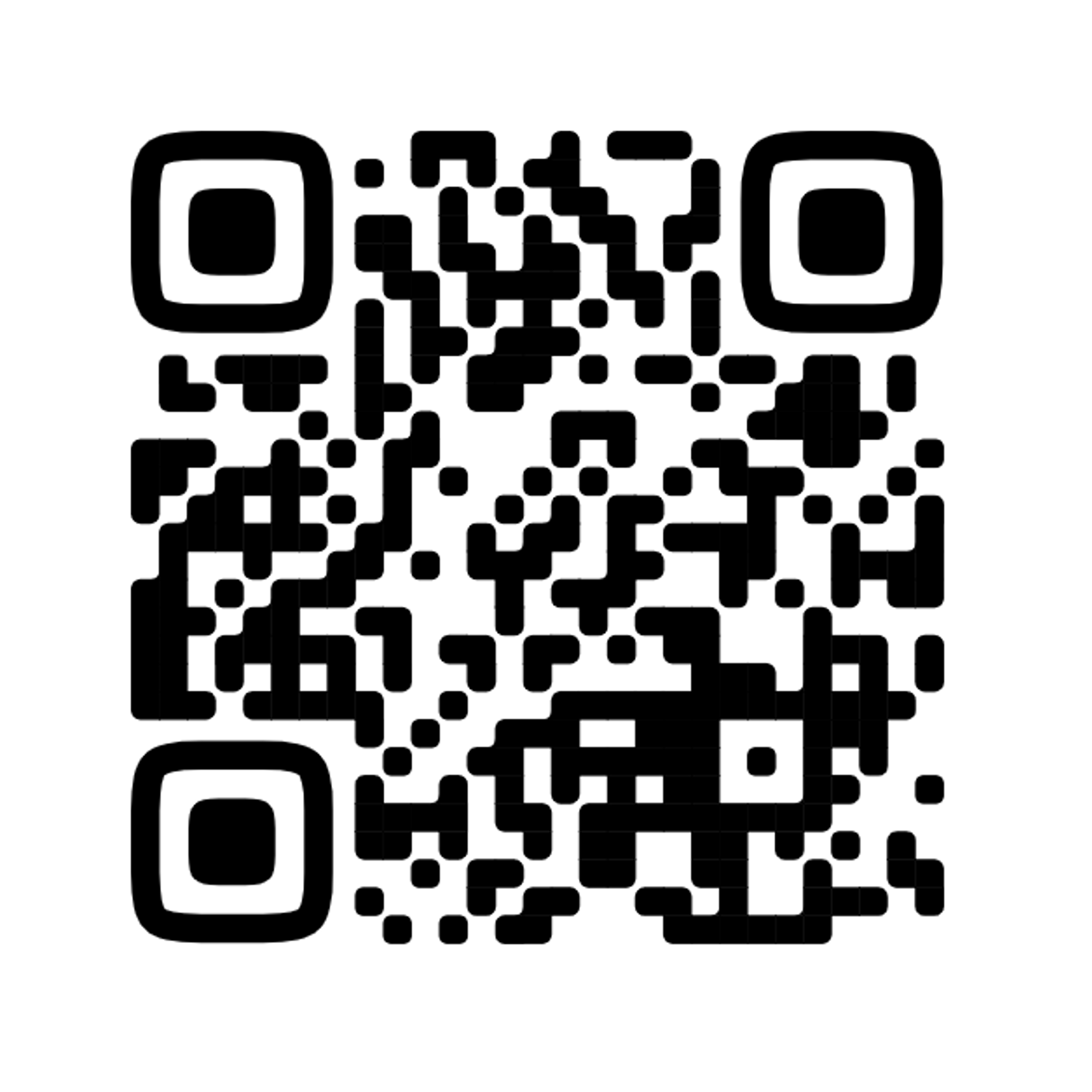 museum.olimpiada.ru
mgk.olimpiada.ru
мгк.цпм.рф
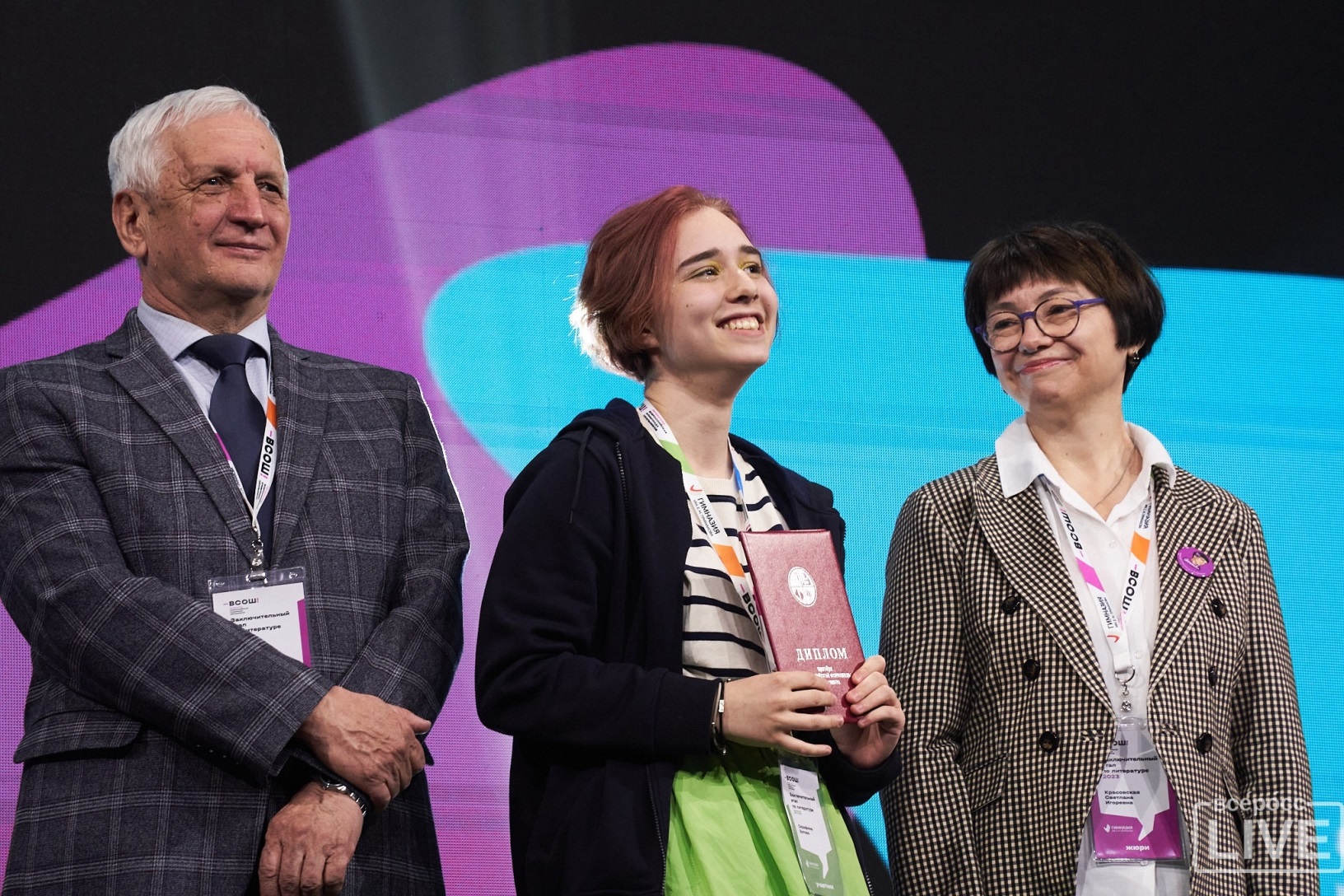 А что дают все эти олимпиады?
Ответ №1: поступление в университет
по перечневой олимпиаде
по ВсОШ
Поступление в топовый вузбез вступительных испытанийпо направлению профиля олимпиады. 
100 баллов за ЕГЭ по профильному предмету при поступлении на непрофильную специальность. И класс написания олимпиады неважен!
При поступлении в некоторые российские вузы статус призёра или победителя регионального этапа ВсОШ даёт до 10 баллов к сумме индивидуальных достиженийпо соответствующему профилю.
Призёр или победитель перечневой олимпиады может получить БВИ, 100 баллов за ЕГЭ или дополнительное вступительное испытание. Каждый вуз сам устанавливает правила.
Обычно при поступлении учитываютсятолько дипломы за 11 класс.
Олимпиаду нужно подтверждать результатом ЕГЭ по соответствующему предмету. Как правило, необходимонабрать более 75 баллов, но вуз может установить свою планку.
Дипломы и ВсОШ, и перечневых олимпиад действительны четыре года
Еще раз: как поступить в вуз по олимпиаде?
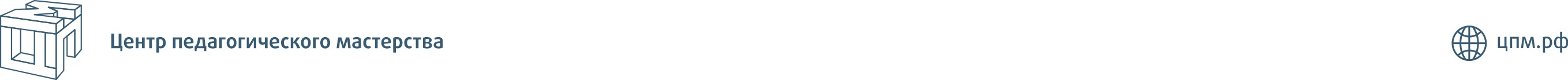 Ответ №2: гранты и премии
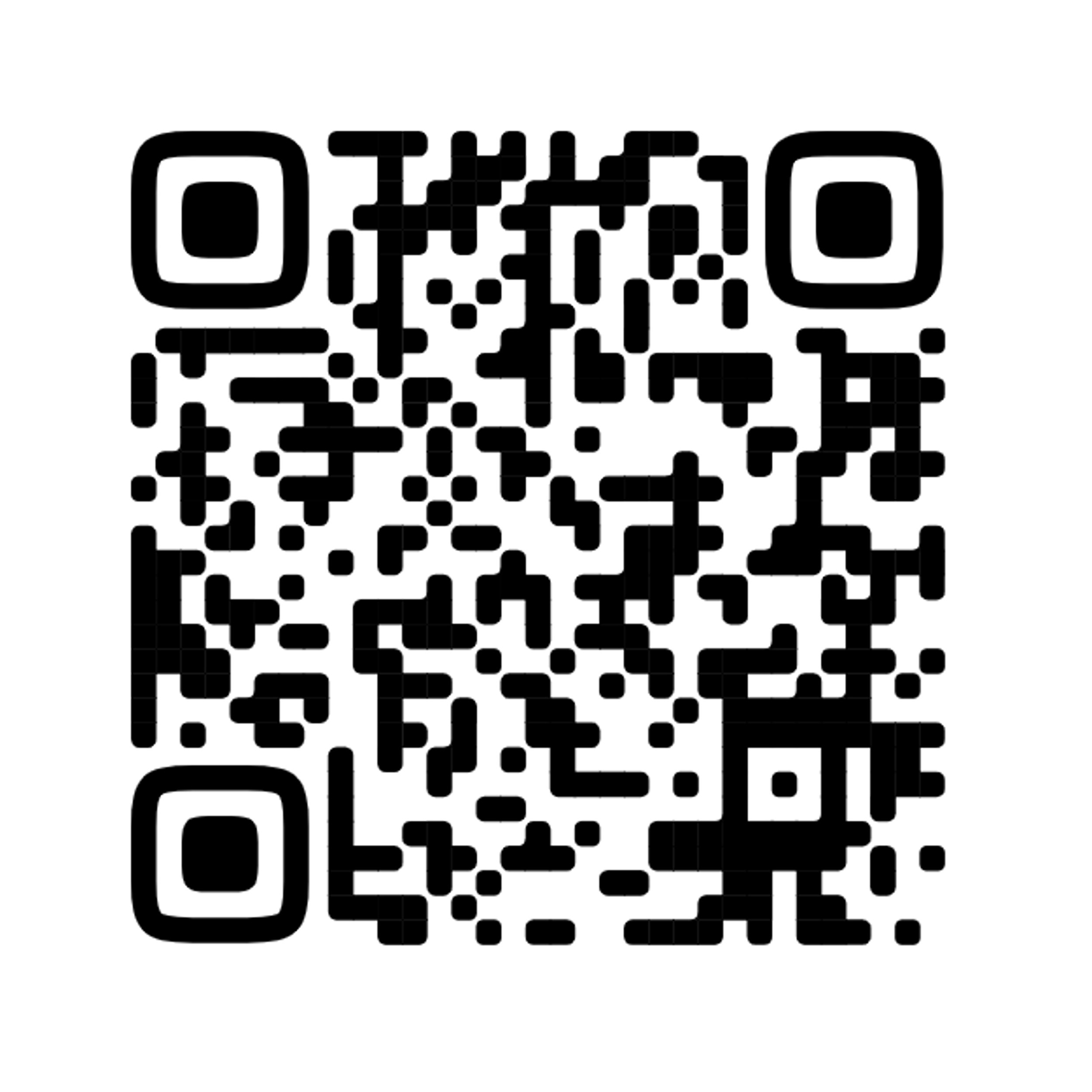 В Москве денежный приз выплачивается участникам, призерам и победителям ВсОШ
Диплом ВсОШ позволяет рассчитыватьна грант Президента РФ во время учебыв университете.
Некоторые вузы поощряют олимпиадников повышенными стипендиями или скидкамина платное обучение
грантыпрезидента.рф
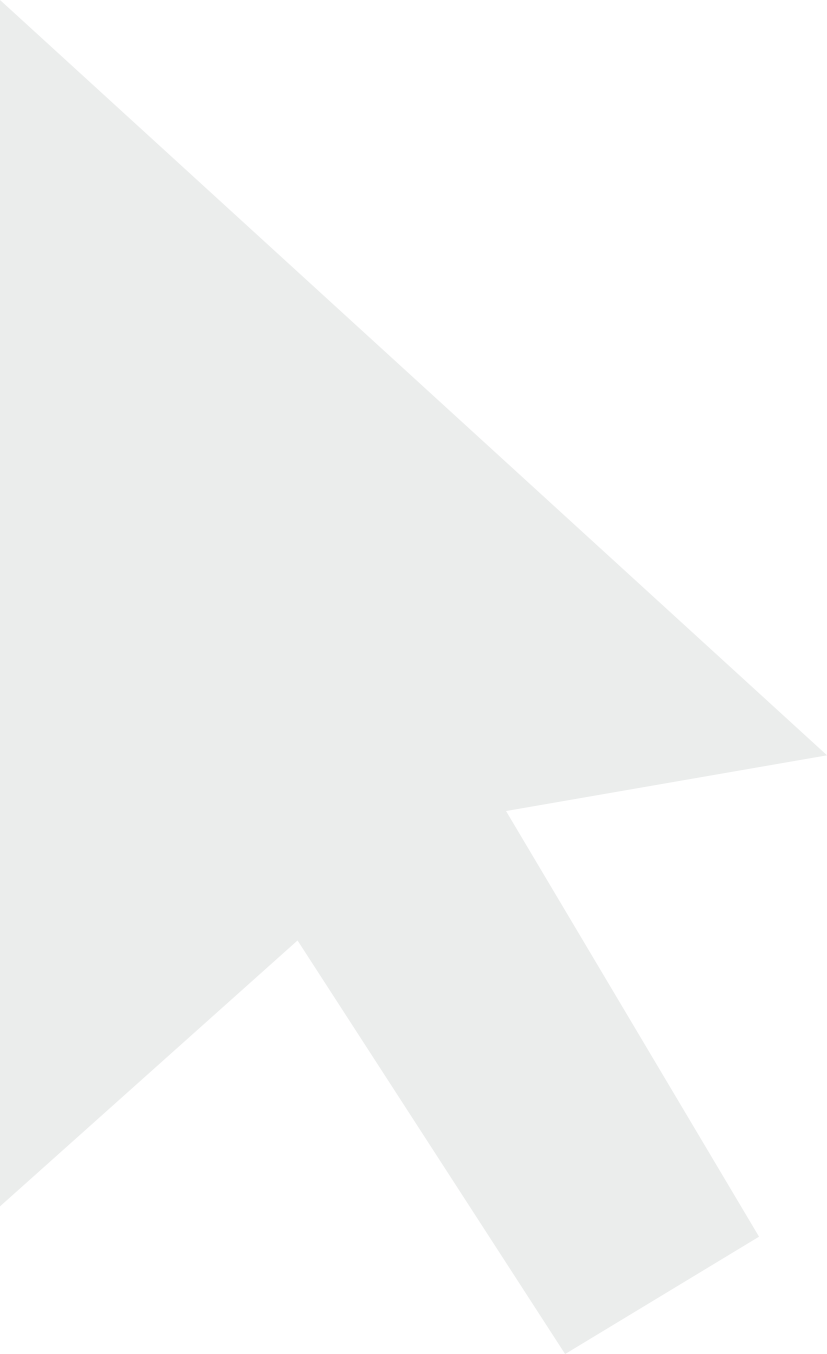 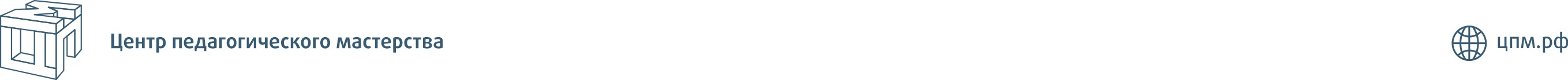 Ответ №3: умение нестандартно мыслить
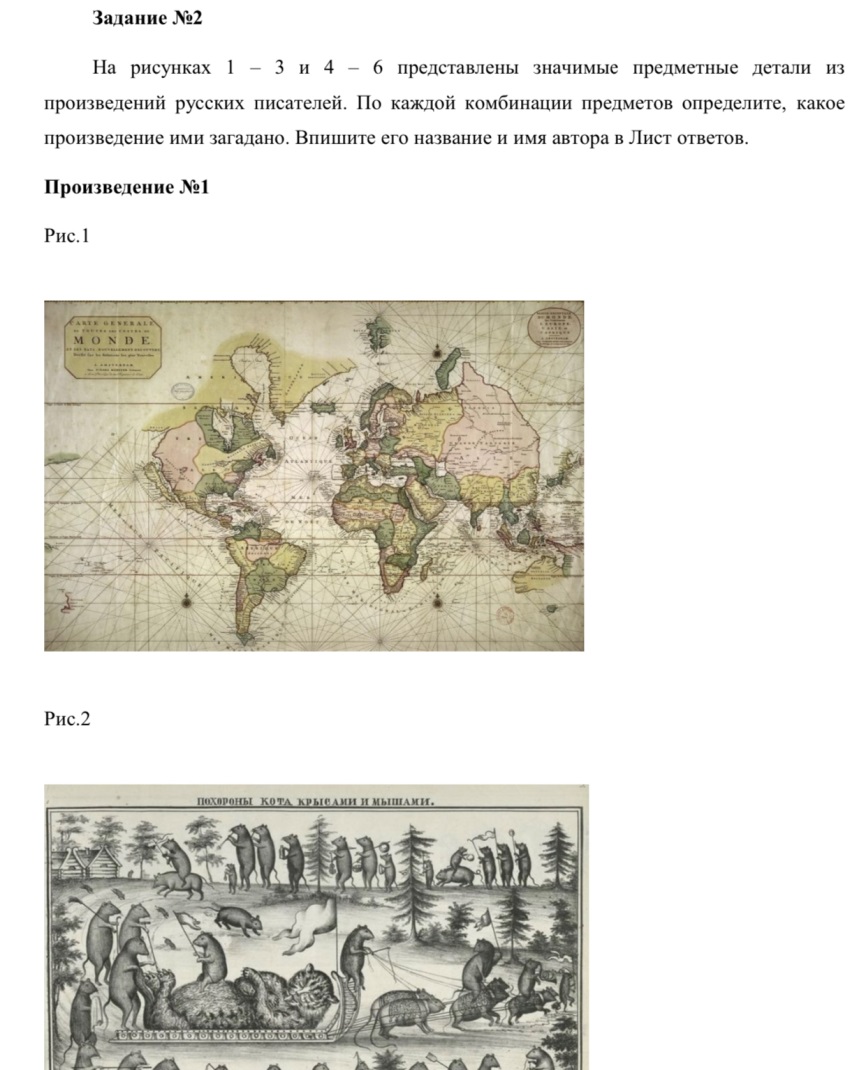 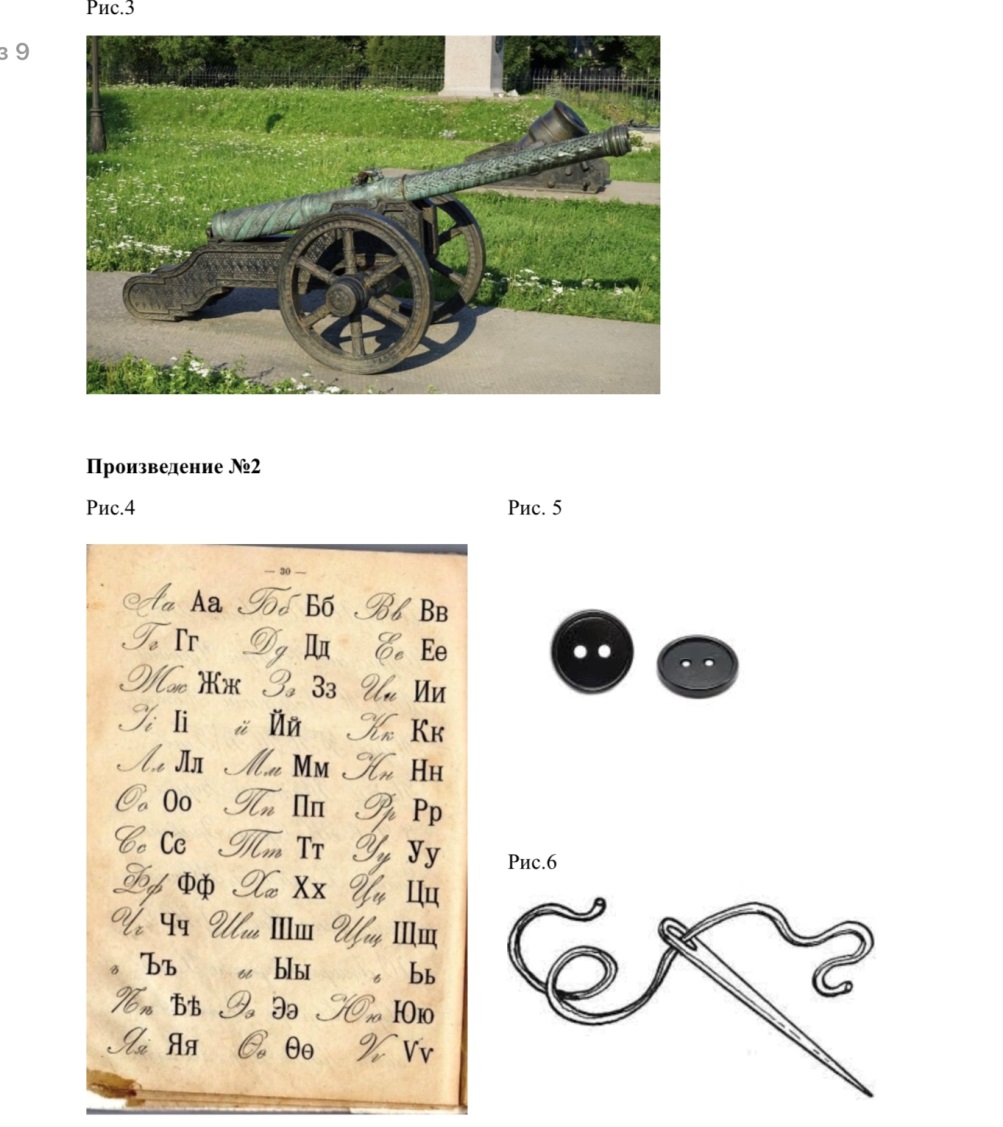 На школьных уроках ты учишься думать и анализировать, но олимпиады учат делать это каждый раз в новой обстановке.
Задание:На рисунках 1-3 и 4-6 представлены значимые предметные детали из произведений русских писателей.По каждой комбинации предметов определите, какое произведение или загадано.
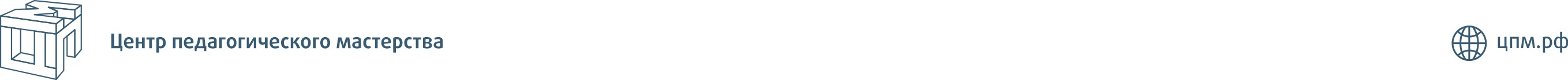 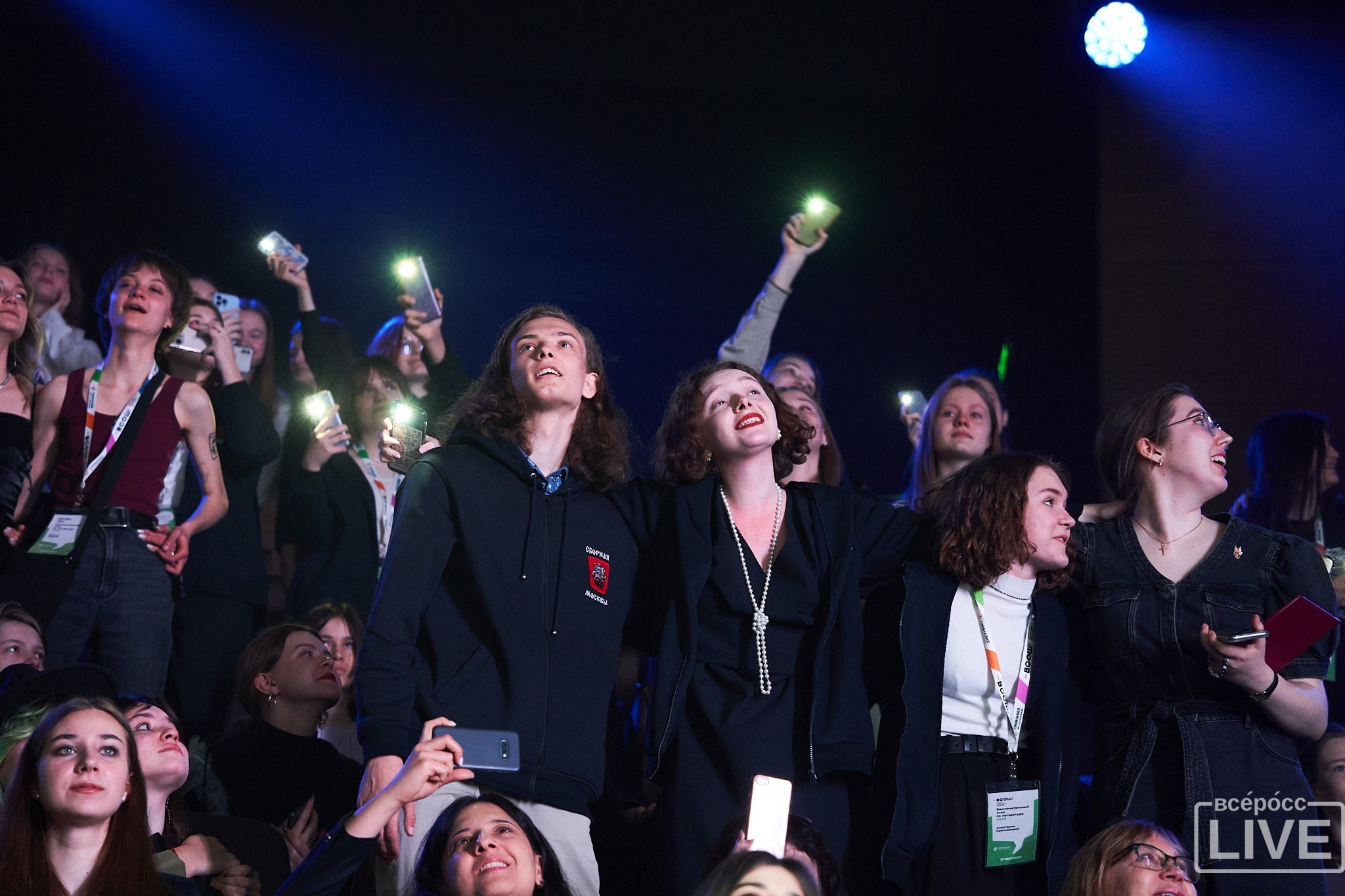 Ответ №4: сообщество единомышленников
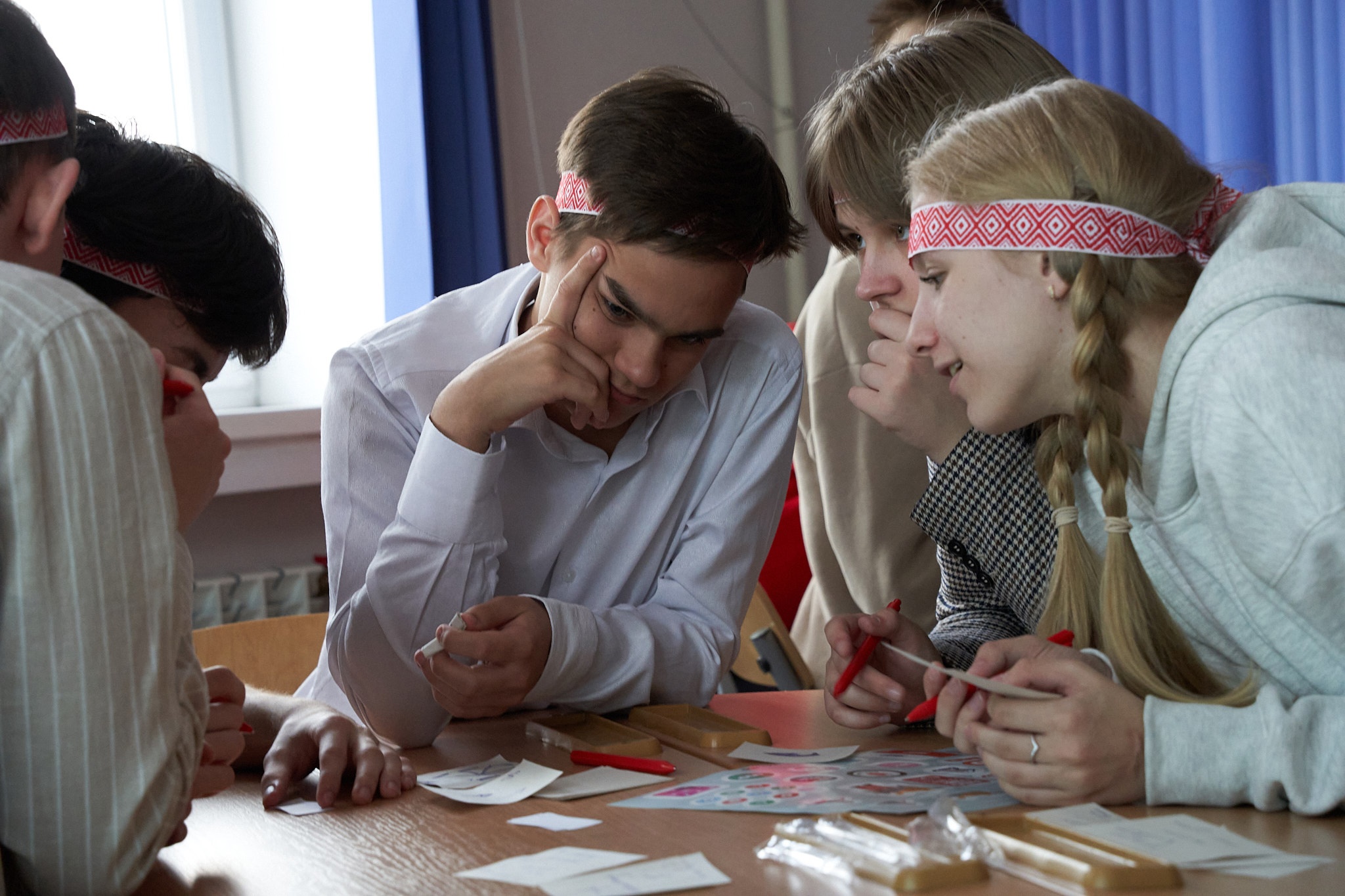 Как и где готовитьсяк олимпиадам?
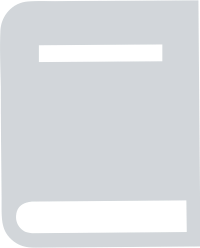 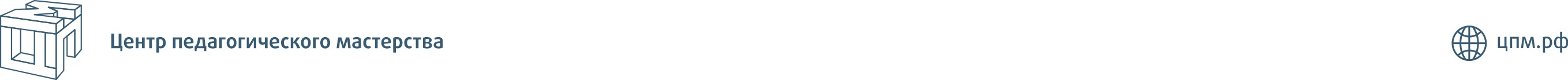 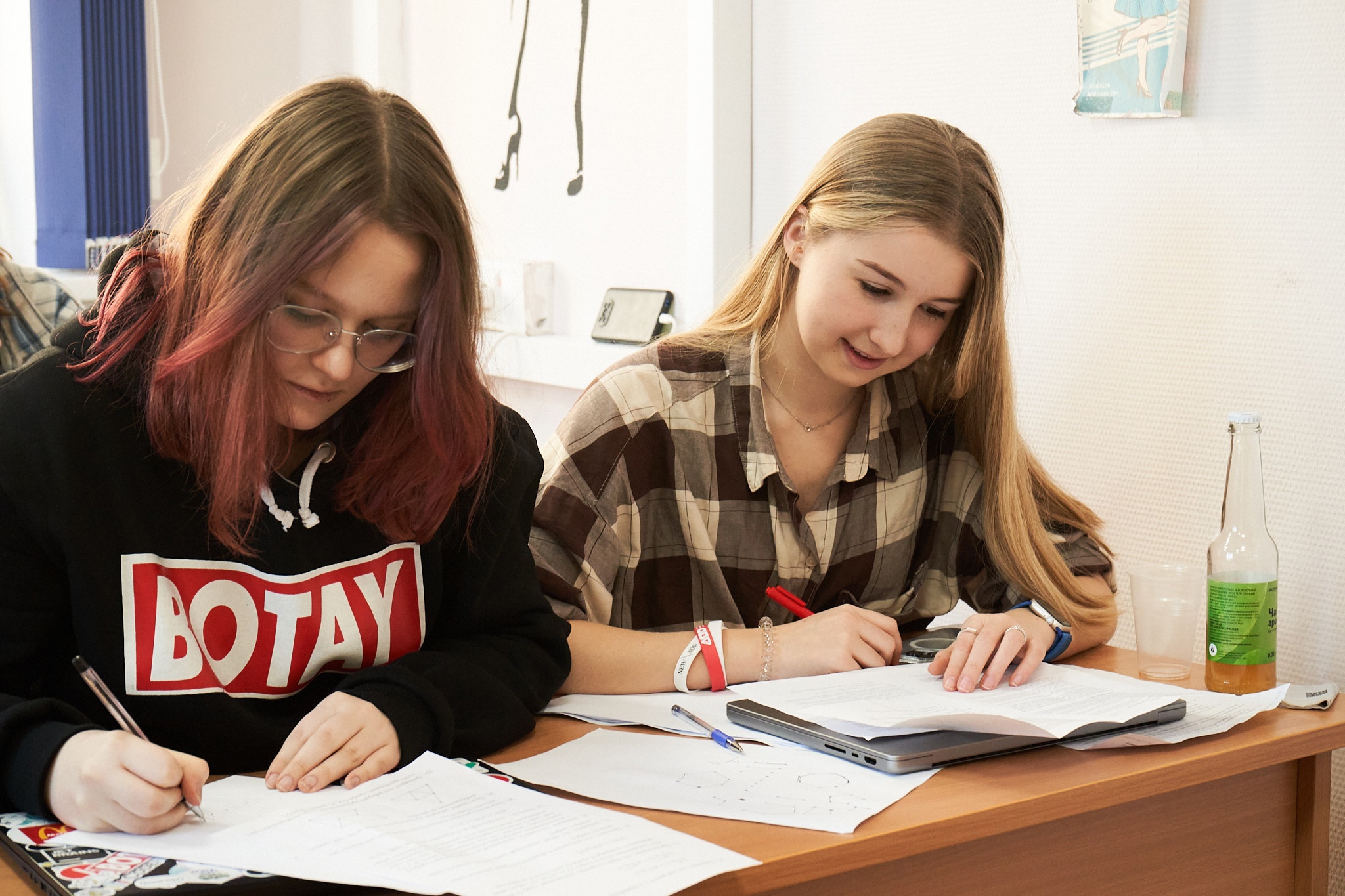 Самостоятельная подготовка
Решайте задания прошедших олимпиад и смотрите их видеоразборы на сайте ЦПМ
Пробуйте участвовать во всех интересных вам соревнованиях: даже если они не дают льгот или шанс выиграть невелик, это хорошая тренировка
Знакомьтесь с единомышленникамив сообществах по интересам и готовьтесь вместе
Ищите материалы в открытых источниках
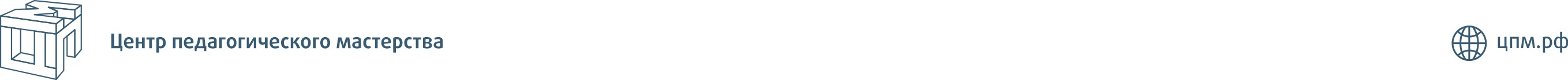 Полезные ссылки для самоподготовки
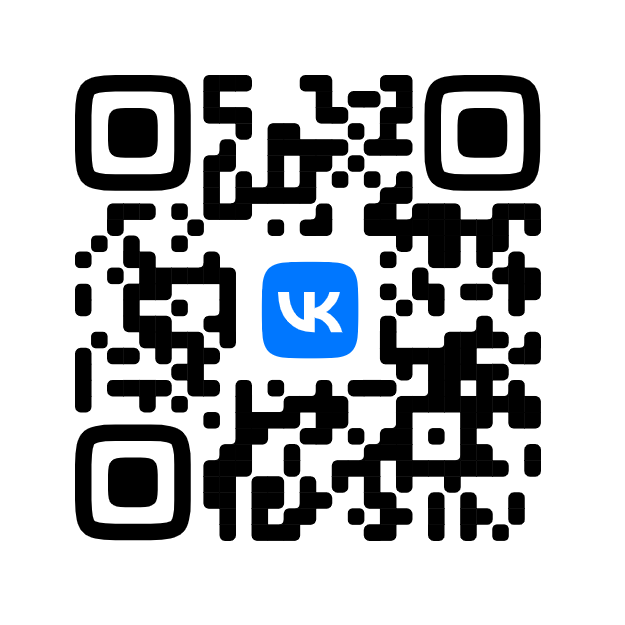 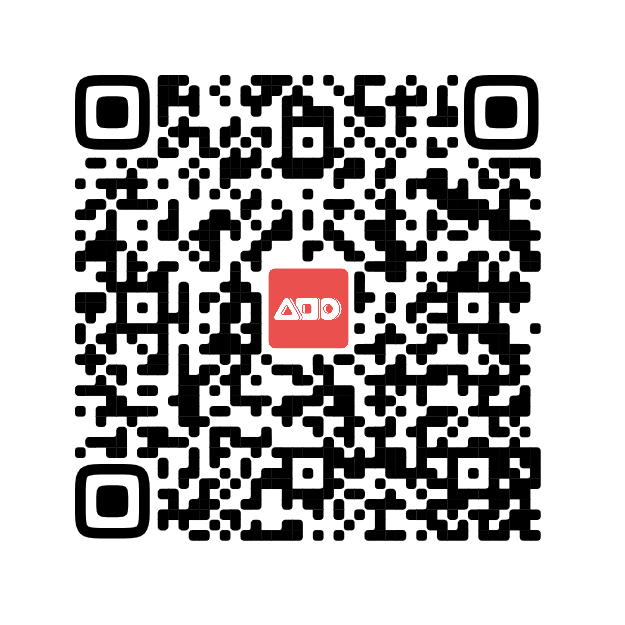 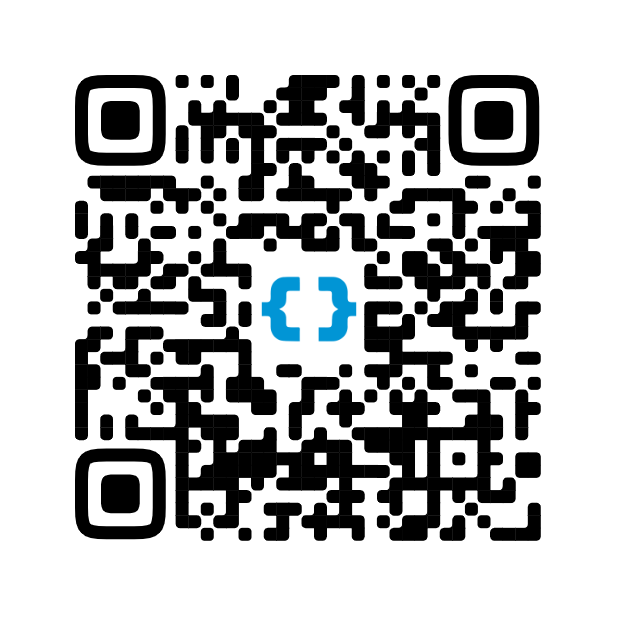 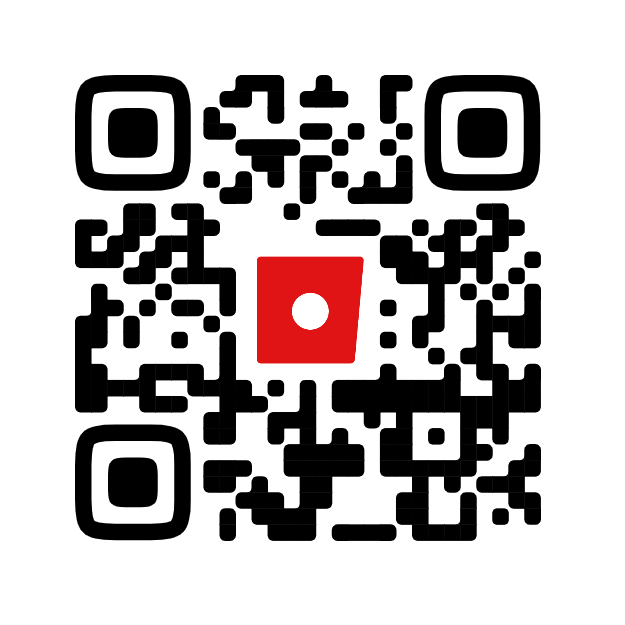 Сообществапо предметам
Заданияпрошлых лет
ЦПМ
Olimpiada.ru
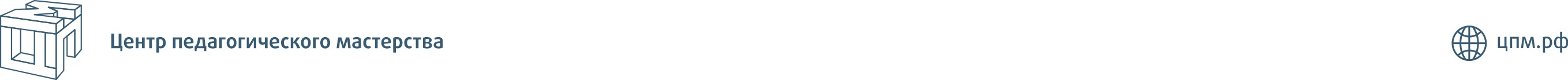 Бесплатный курс «Про олимпиады»
Вводный онлайн-курс об олимпиадах школьников от Центра педагогического мастерства.Он поможет сориентироваться в мире олимпиад и разобраться с тем, какие олимпиадысуществуют, зачем и как в них участвовать, где искать необходимую информацию
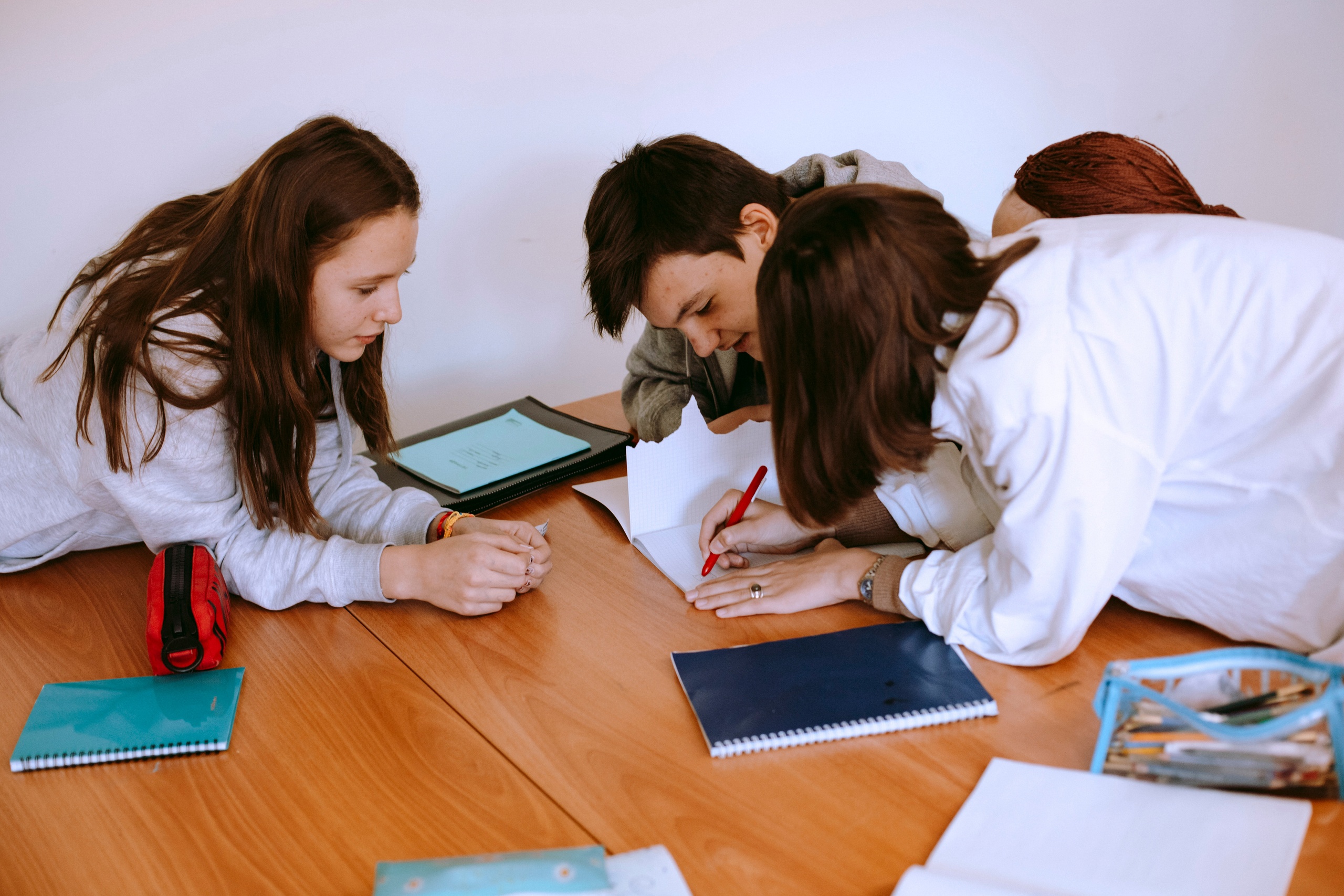 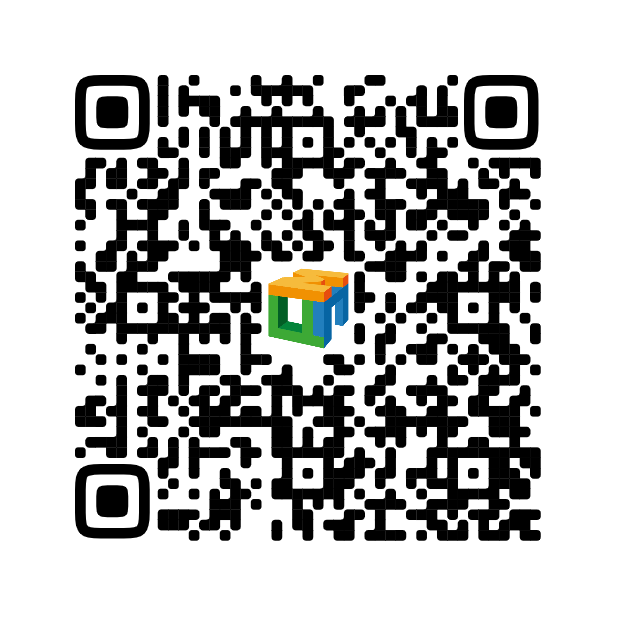 Учебно-тренировочные чемпионаты
Попробуйте себя в командных соревнованиях, которые позволяют посмотретьна школьные предметы по-новому и применить знания в практических задачах.
Чемпионаты проходят в игровой форме, развивают креативное мышлениеи погружают в мир олимпиад.
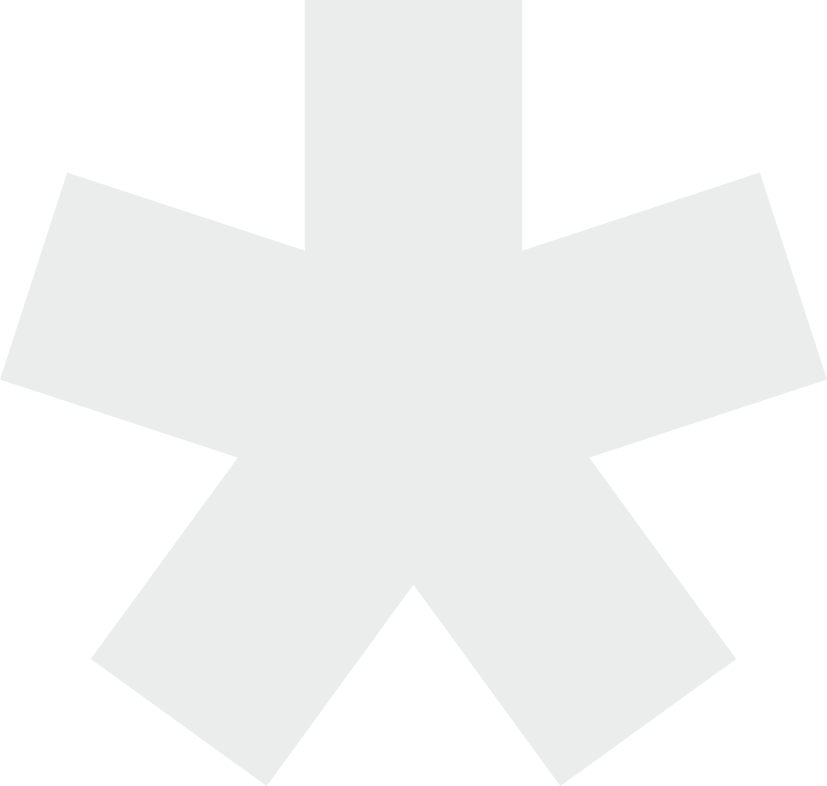 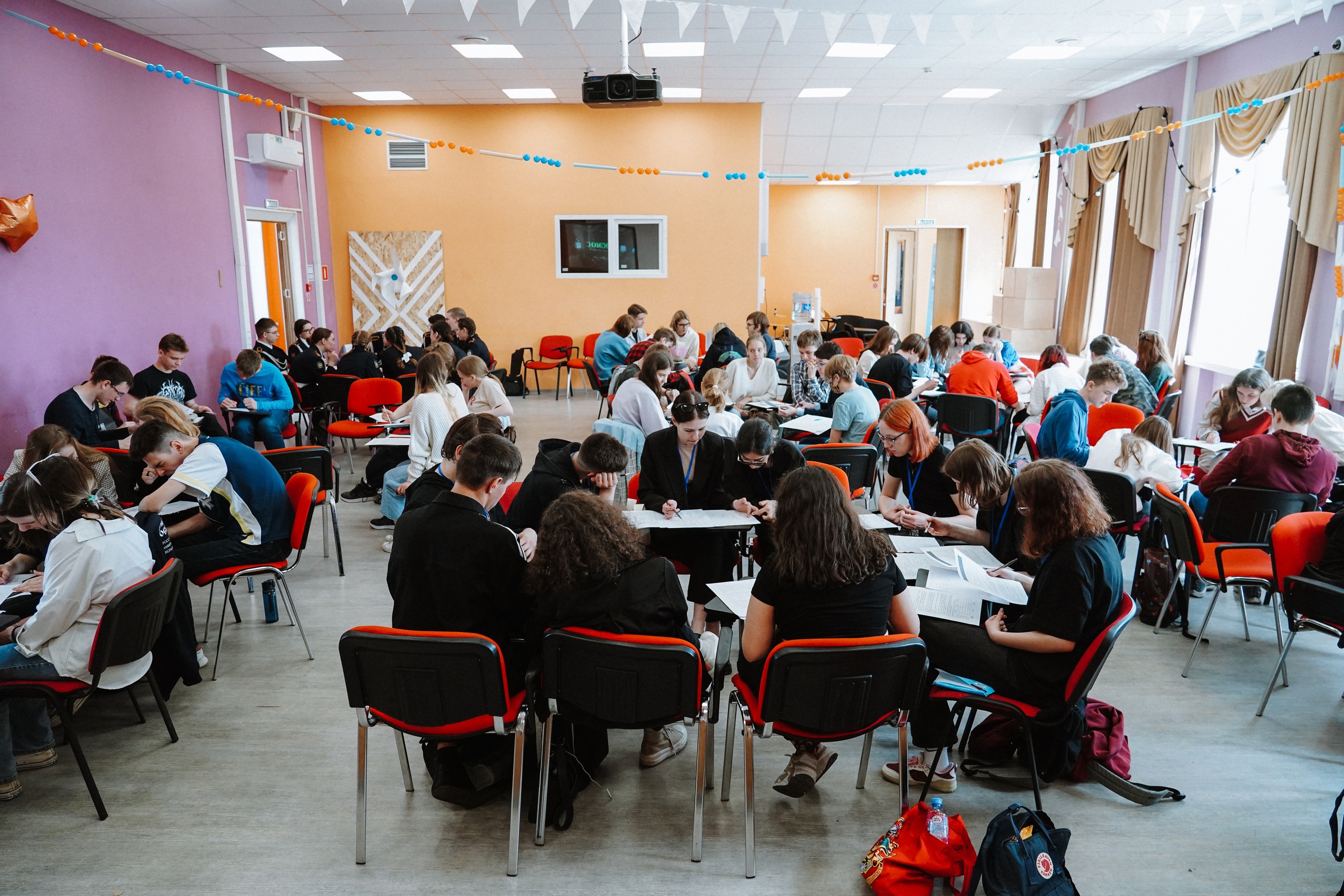 ?
Слово Х называет пряник и животное.
Наименование животного Х обычно выглядиткак Х’, которое отличается от Х одной буквой. 
Наименование Х, тем не менее, стоит считать более логичным (нежели Х’), поскольку это животное,хоть и является оленем, похоже на другое животное, Y. 
Назовите все неизвестные.
Учебно-тренировочный чемпионат МЫШ, 2023
Ответ
!
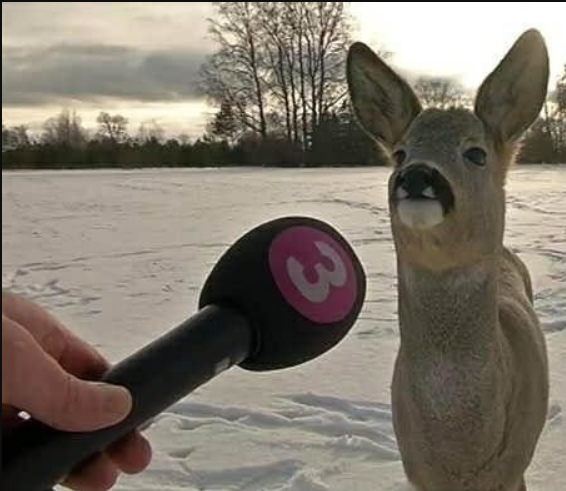 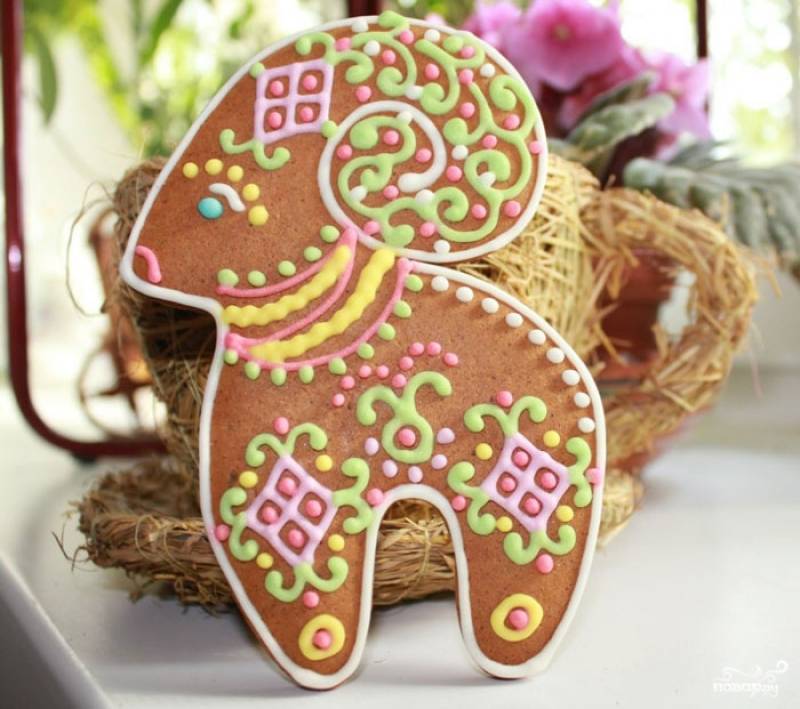 ДА, ЭТО Я
Х – козуля;  Х’ – косуля; У – коза
Бесплатные мероприятия кафедр ОРТШ
Лекции
Викторины
Конкурсы
Экскурсии
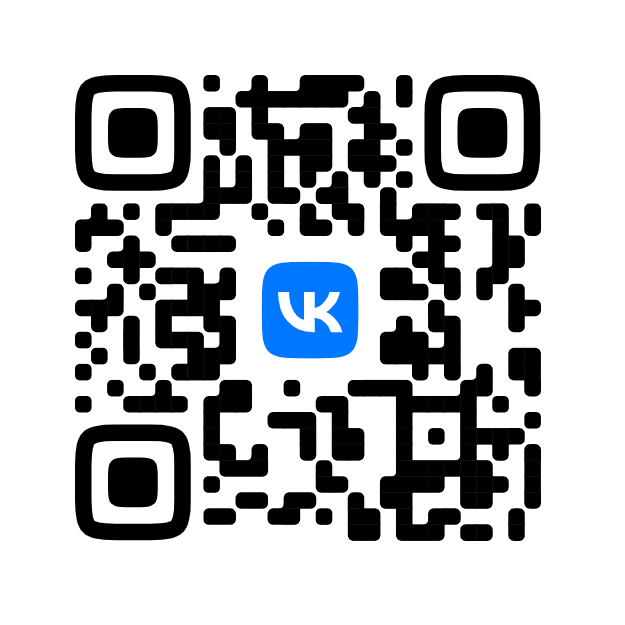 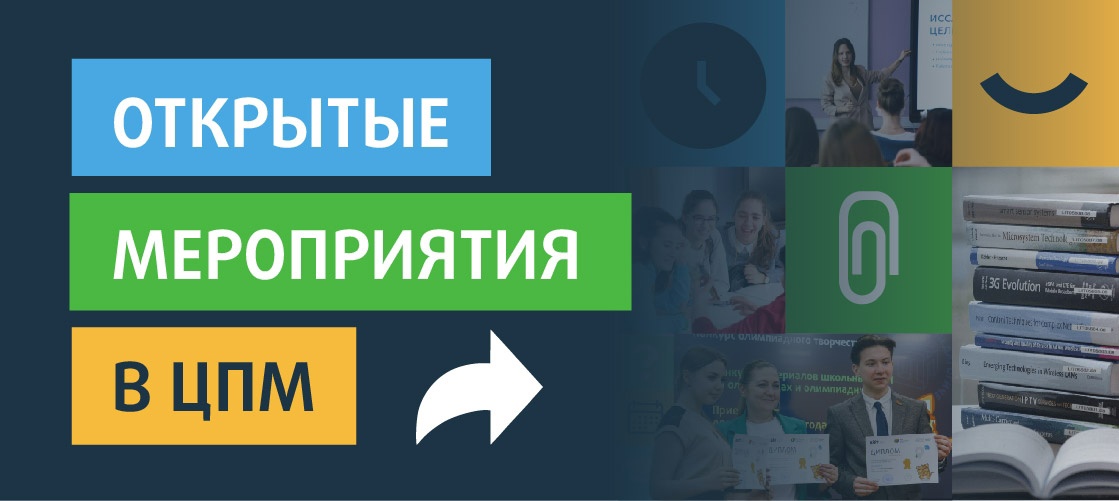 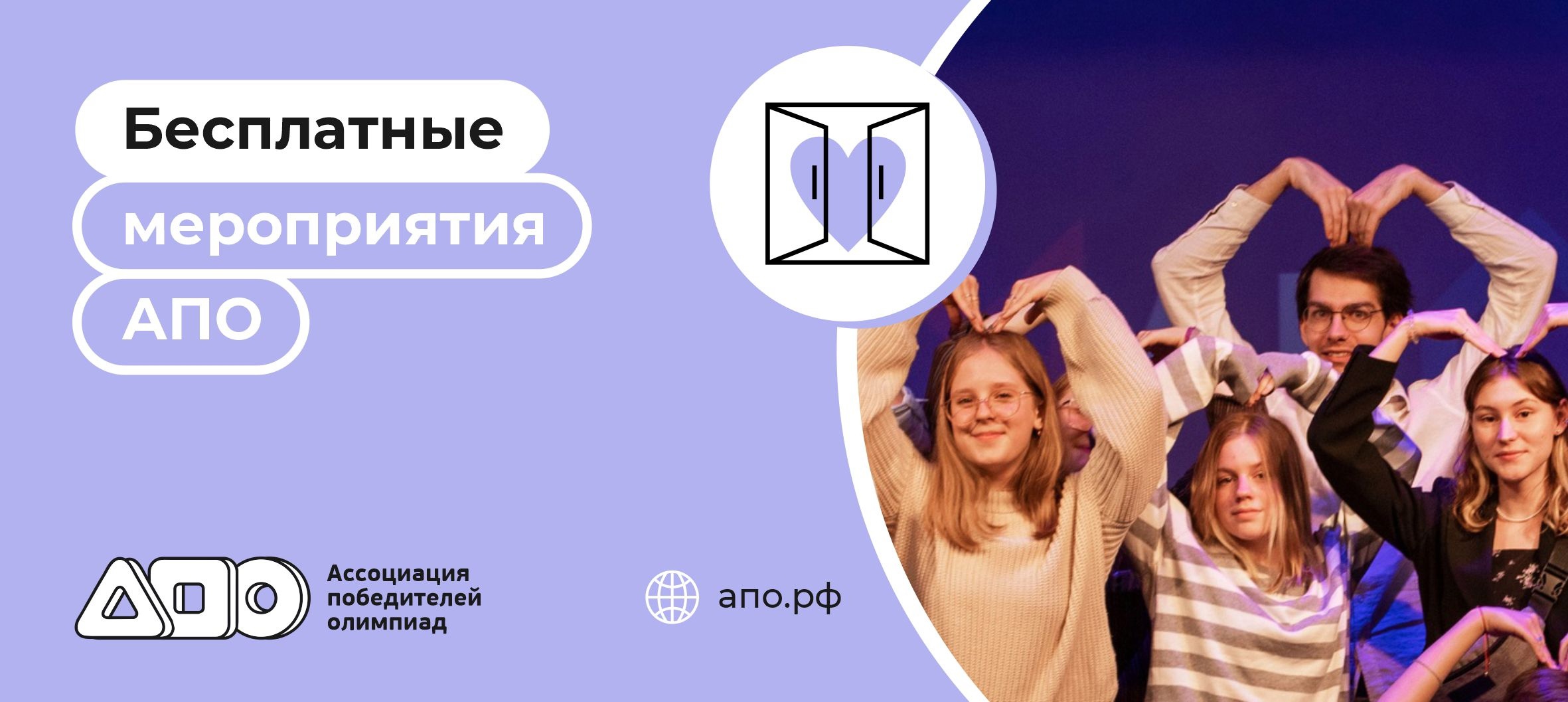 Бесплатные образовательные площадки и выездные школы
Неделя занятий по любимому предмету с развлекательной программой и новыми друзьями.
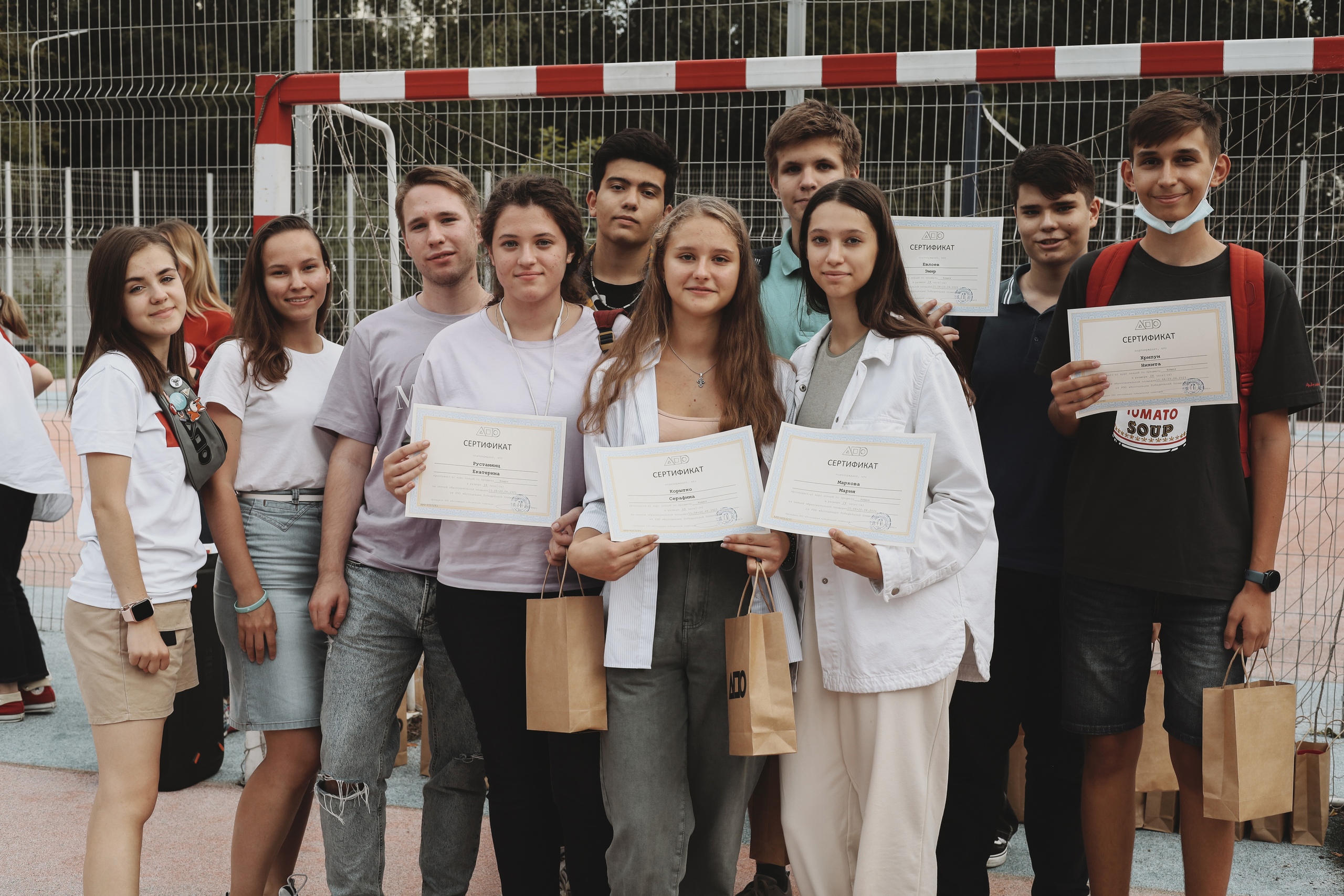 Пригласительный этап ВсОШ
Чтобы потренироваться перед олимпиадным сезоном, в конце каждого учебного года в Москве проводят пригласительный этап ВсОШ.
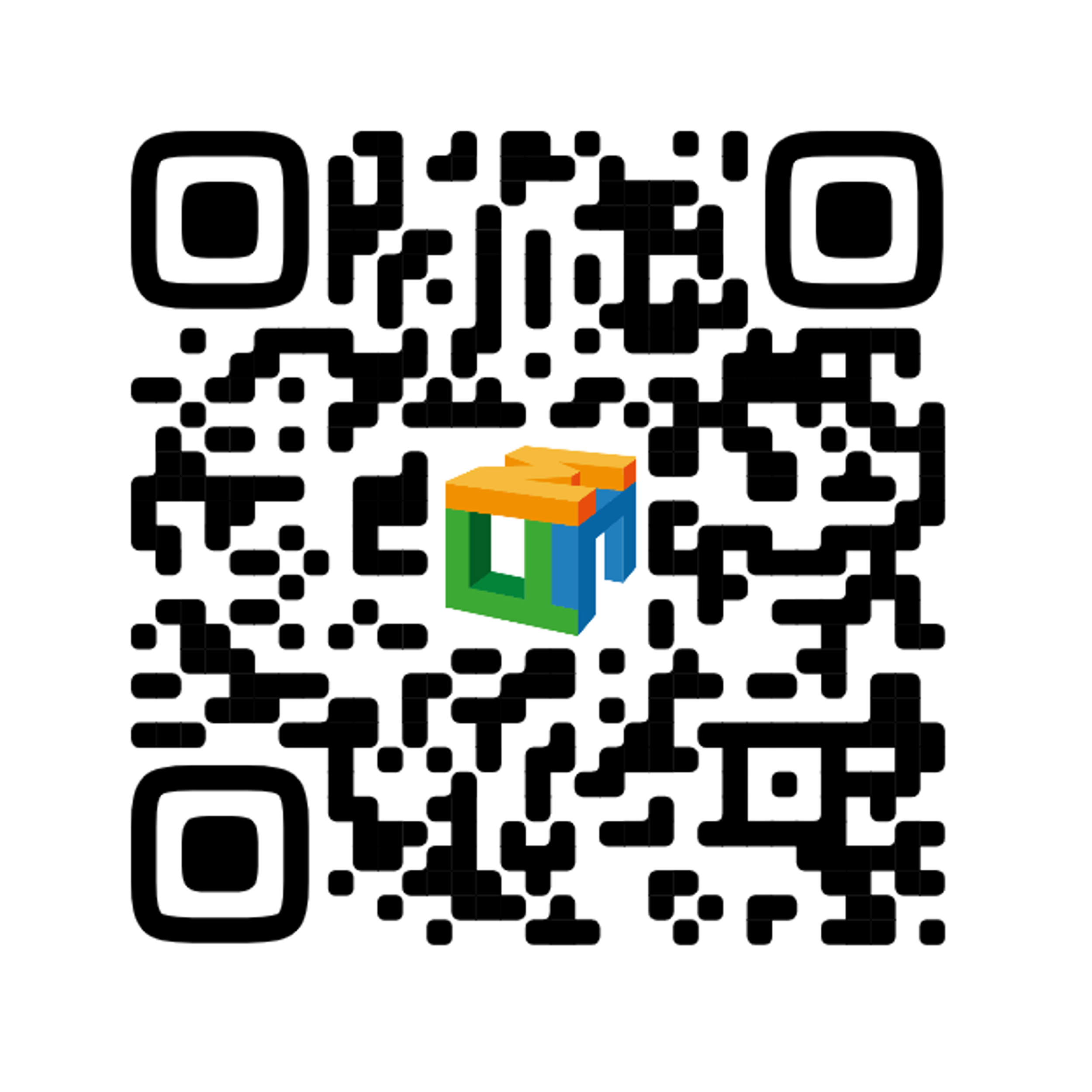 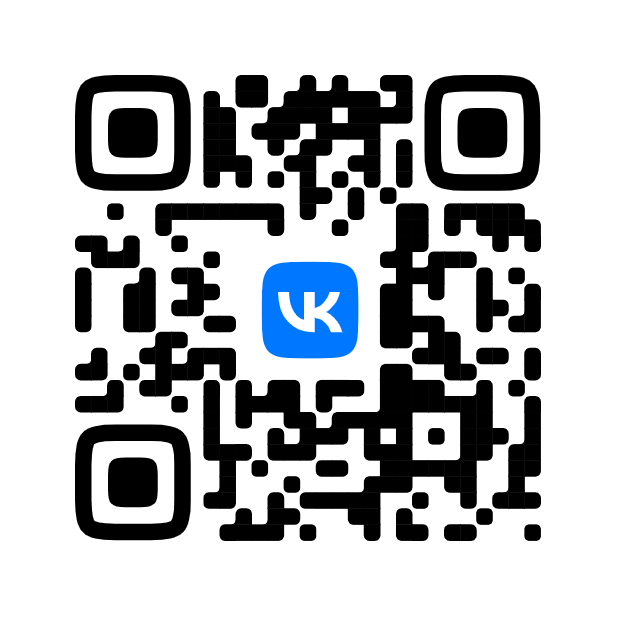 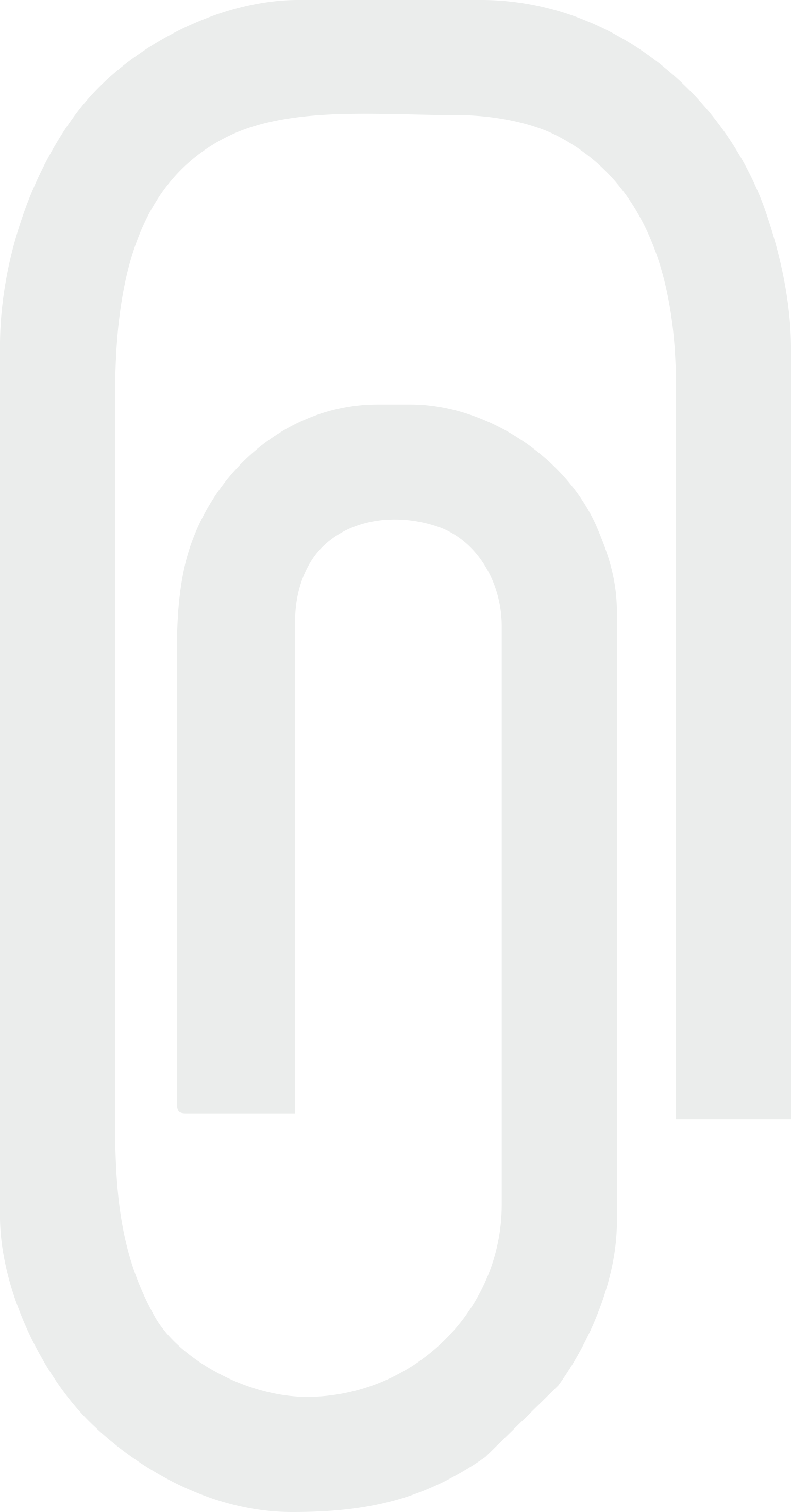 Это пробный этап для новичков и возможность оценить свои силы.
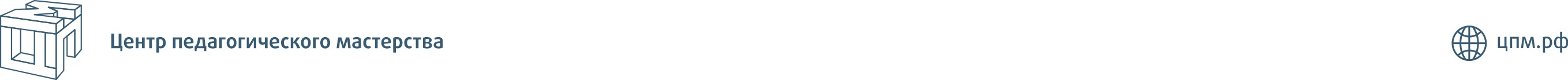 Больше информации на всош.цпм.рф
Центр Педагогического Мастерства
Главный олимпиадный центр Москвы
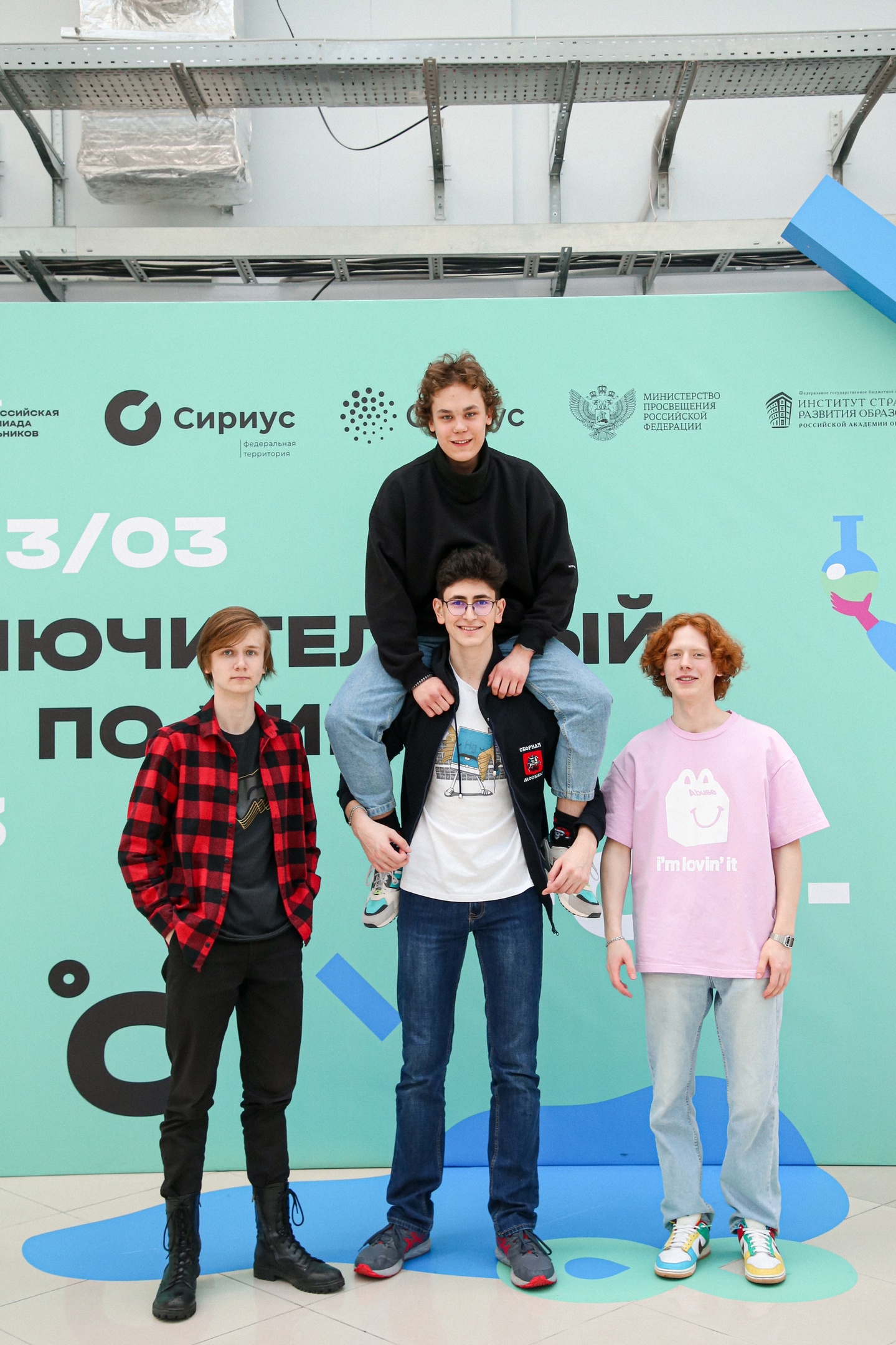 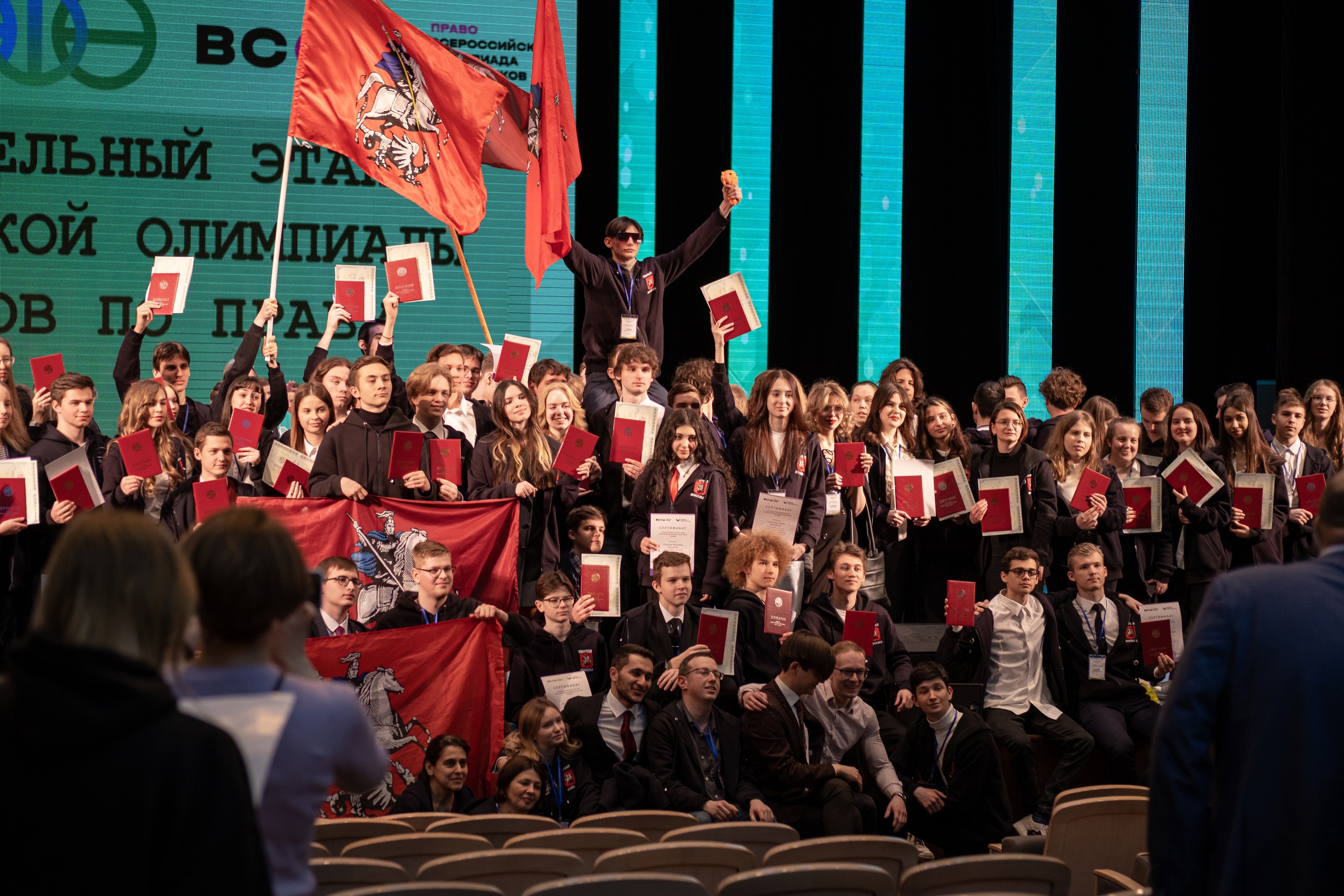 Что такое«Сборная Москвы»?
Это сообщество олимпиадников, настоящая команда.
В течение всего года школьники вместе ходят на вечерние курсы, ездят на выездные сборы, преодолевая олимпиадные этапы.
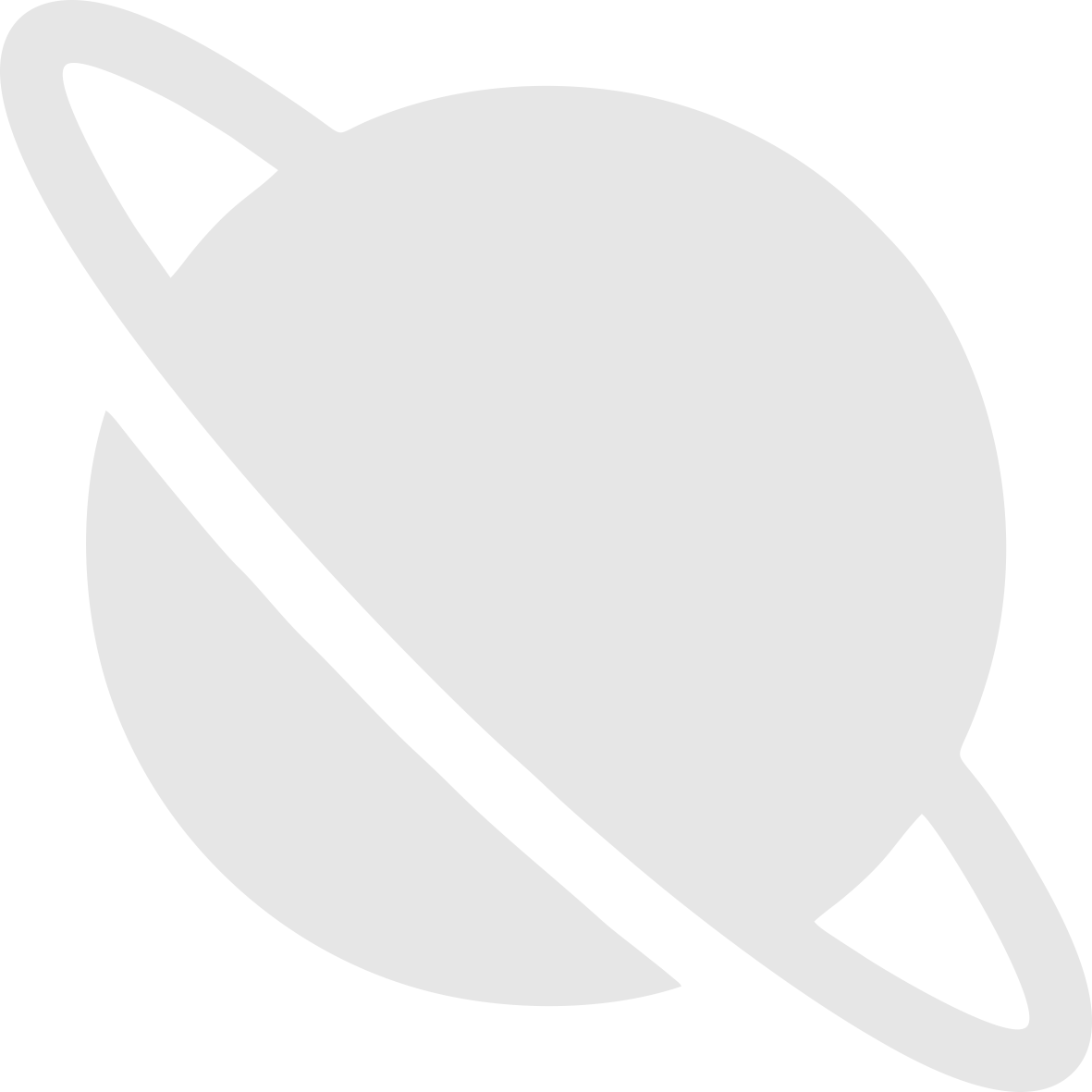 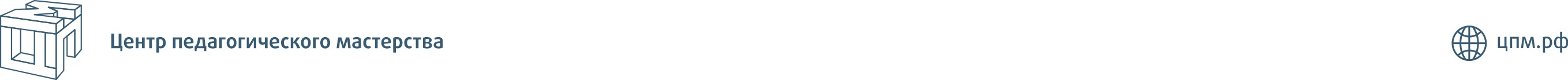 Подводим итог – как стать олимпиадником?
Определиться с направлениями и предметами
Пройти курс «Про олимпиады» 
Отточить знания в учебно-тренировочных чемпионатах и конкурсах
Определиться со стратегией подготовки — самостоятельно ина олимпиадных курсах
Составить календарь перечневых олимпиад и написатьшкольный этап ВсОШ
✓
✓
✓
✓
✓
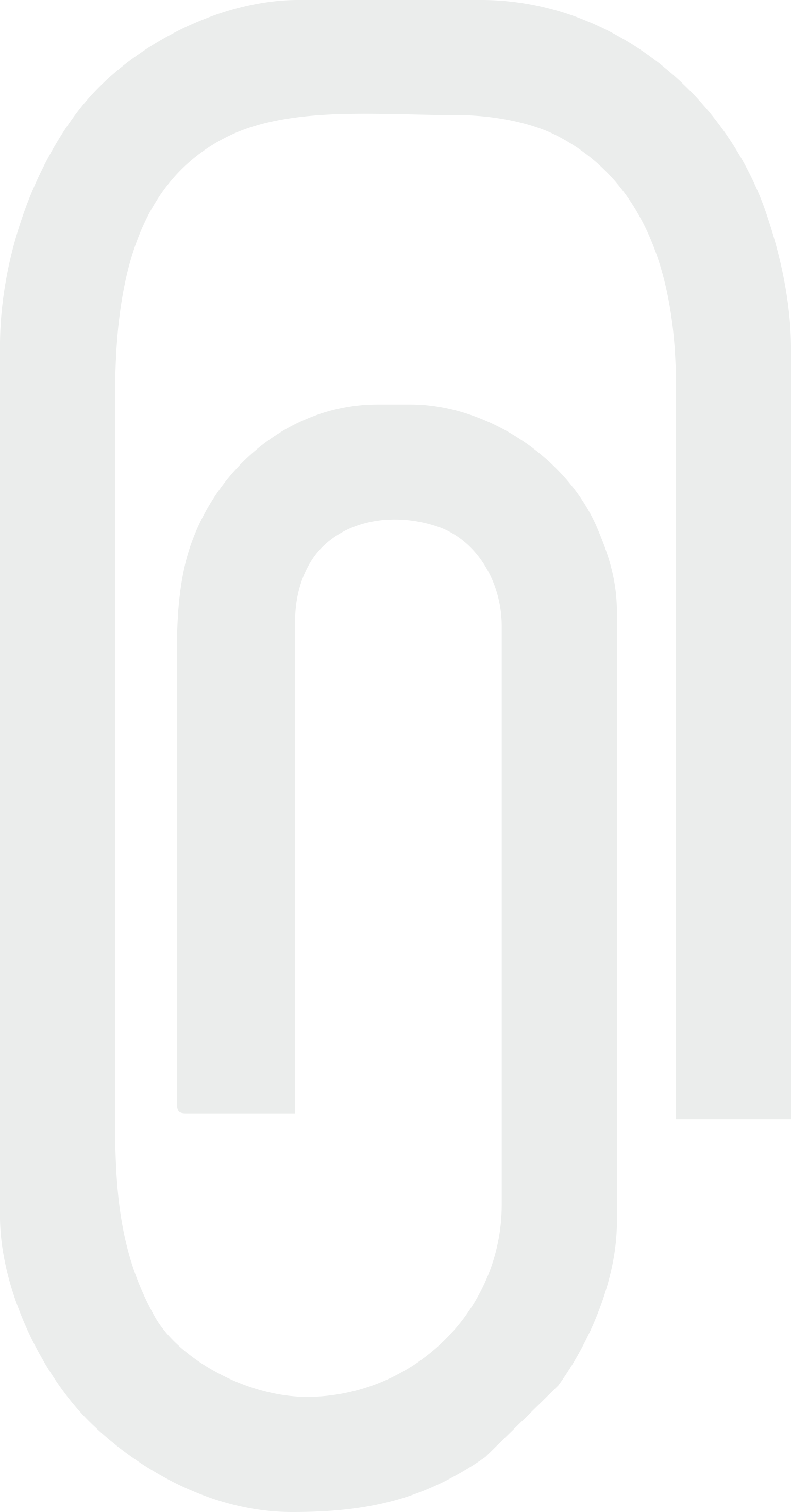 Готово! Вы олимпиадник!
Есть, что рассказатьоб олимпиадах и олимпиадниках?
Опубликуйте свой материал об олимпиадахв школьном СМИ и поучаствуйте в Конкурсе олимпиадного творчества (КОТ)!
Авторы лучших работ попадут на образовательный форум по журналистике и получат призы от ЦПМ.
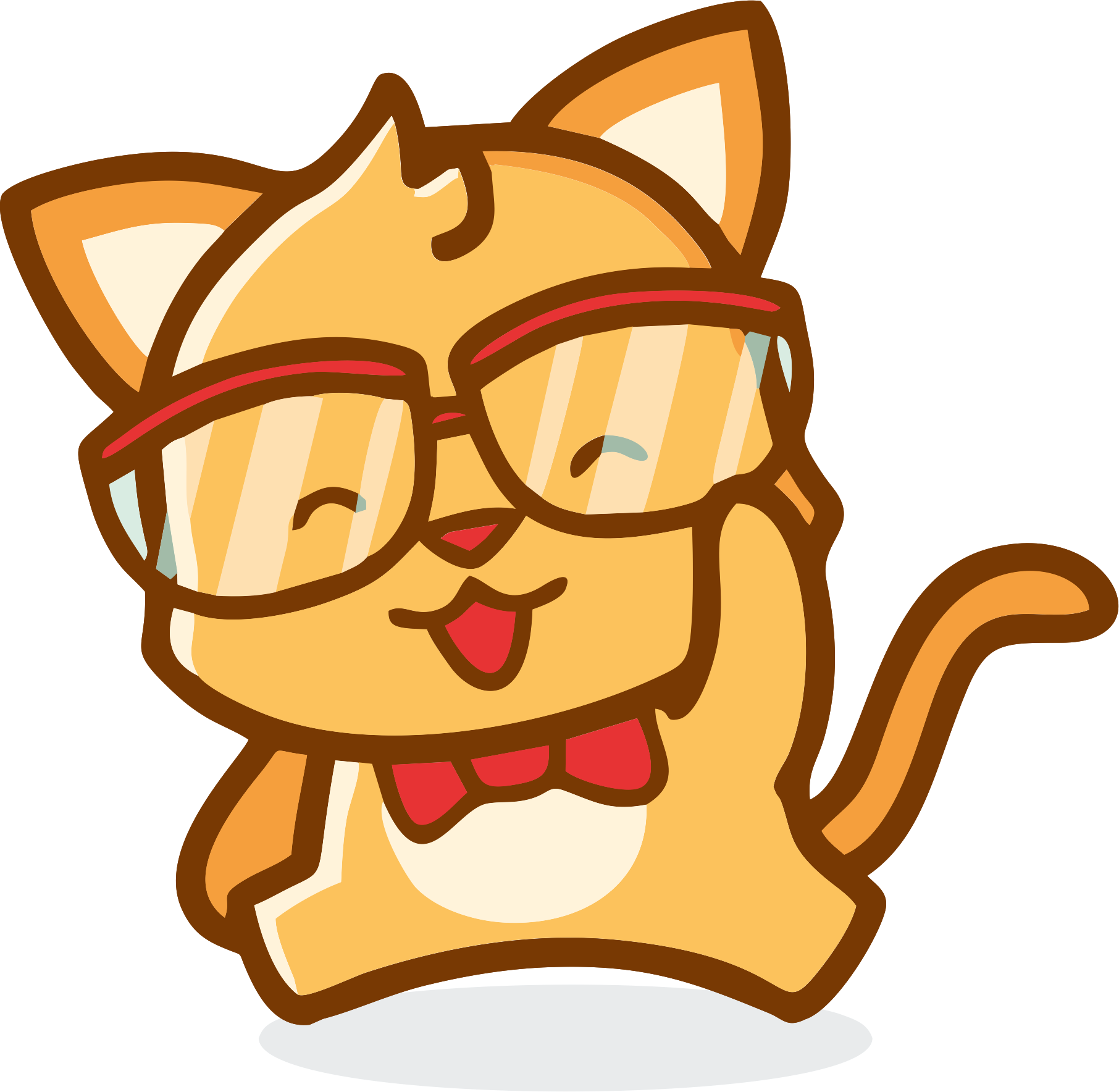 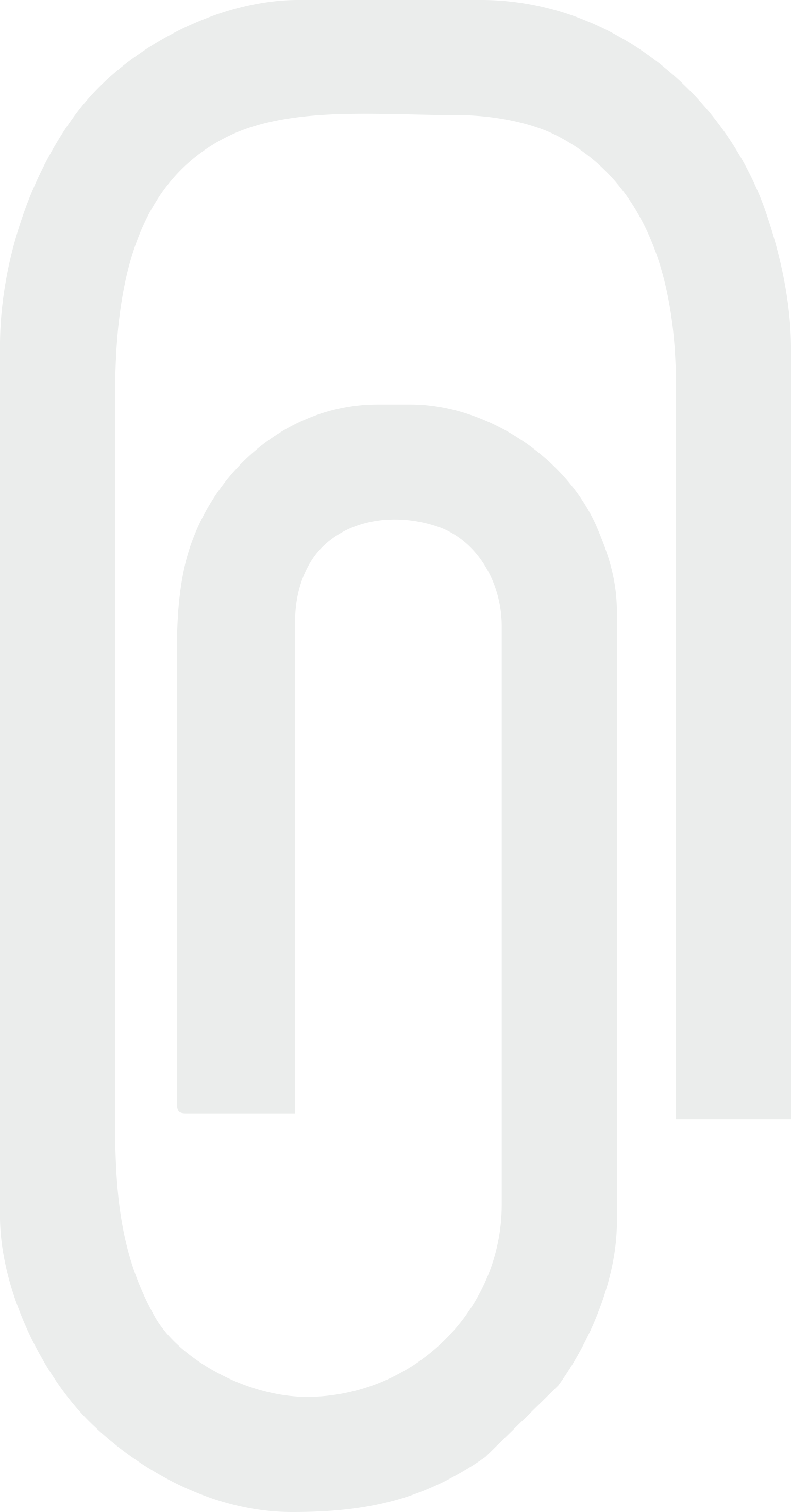 Номинации
История олимпиадника
Уже победители
Олимпиадный наставник
Рубрика об олимпиадах
Информационный материал об олимпиадах
Олимпиады через 10 лет
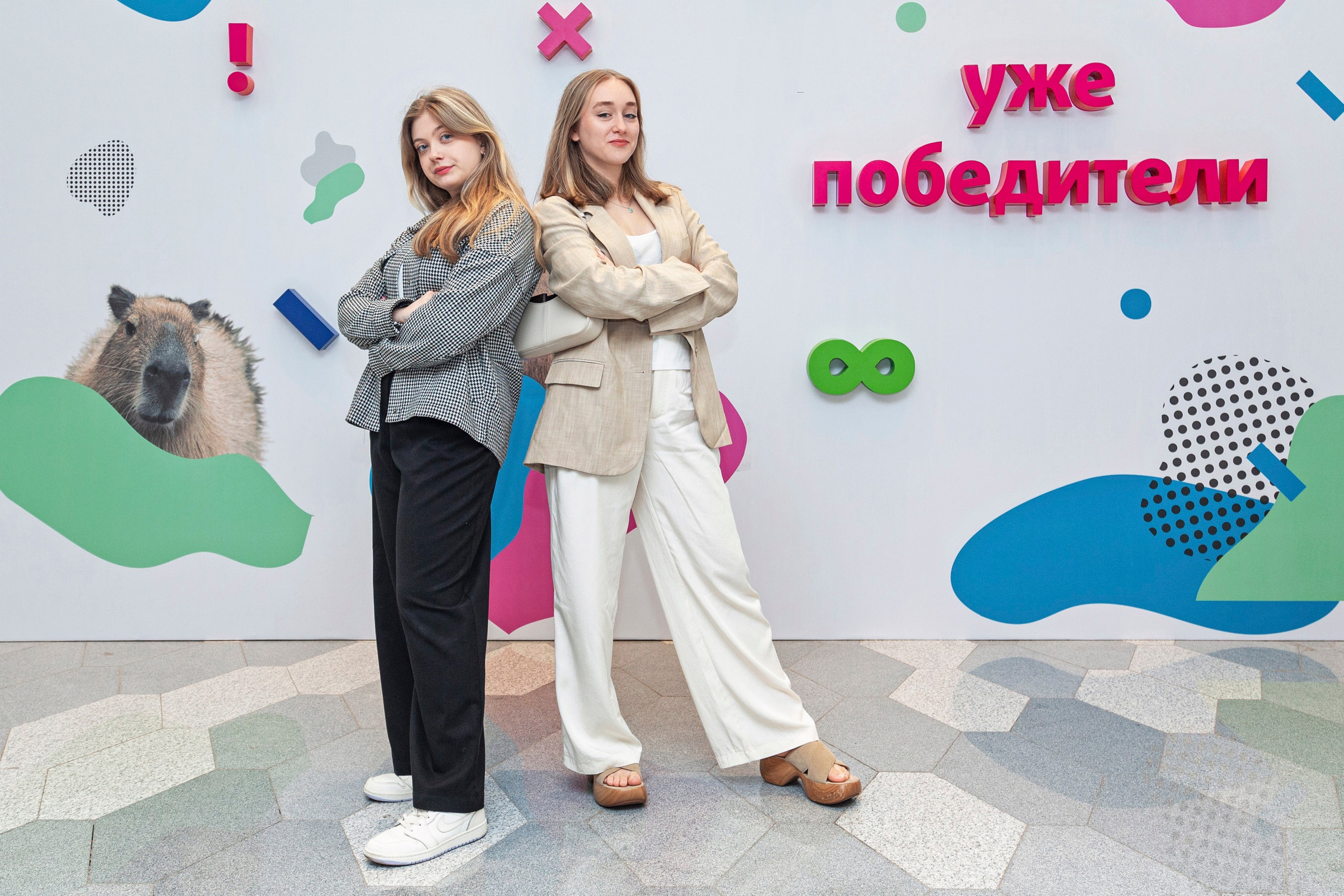 Желаем успехов в олимпиадном пути!